هناء الشامسي
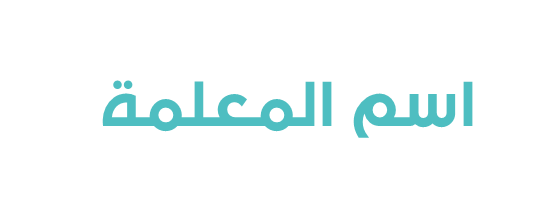 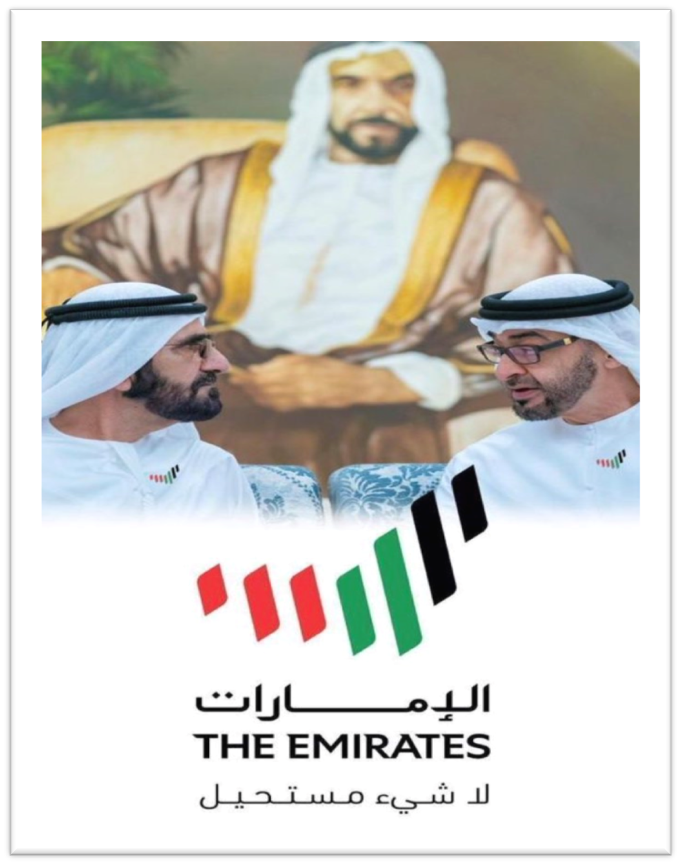 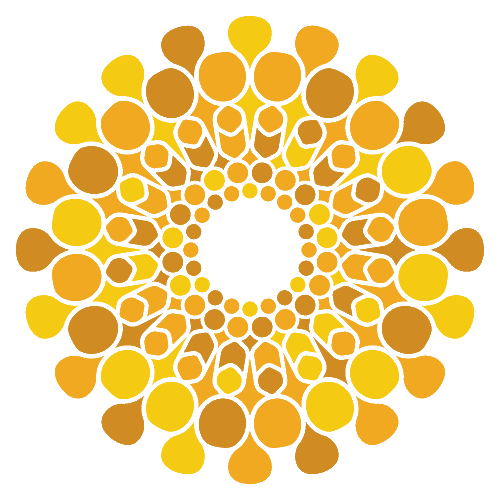 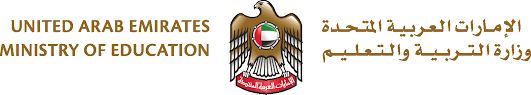 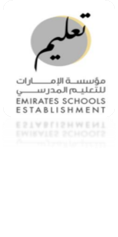 مدرسة محمد بن راشد 
للتعليم الأساسي ح1
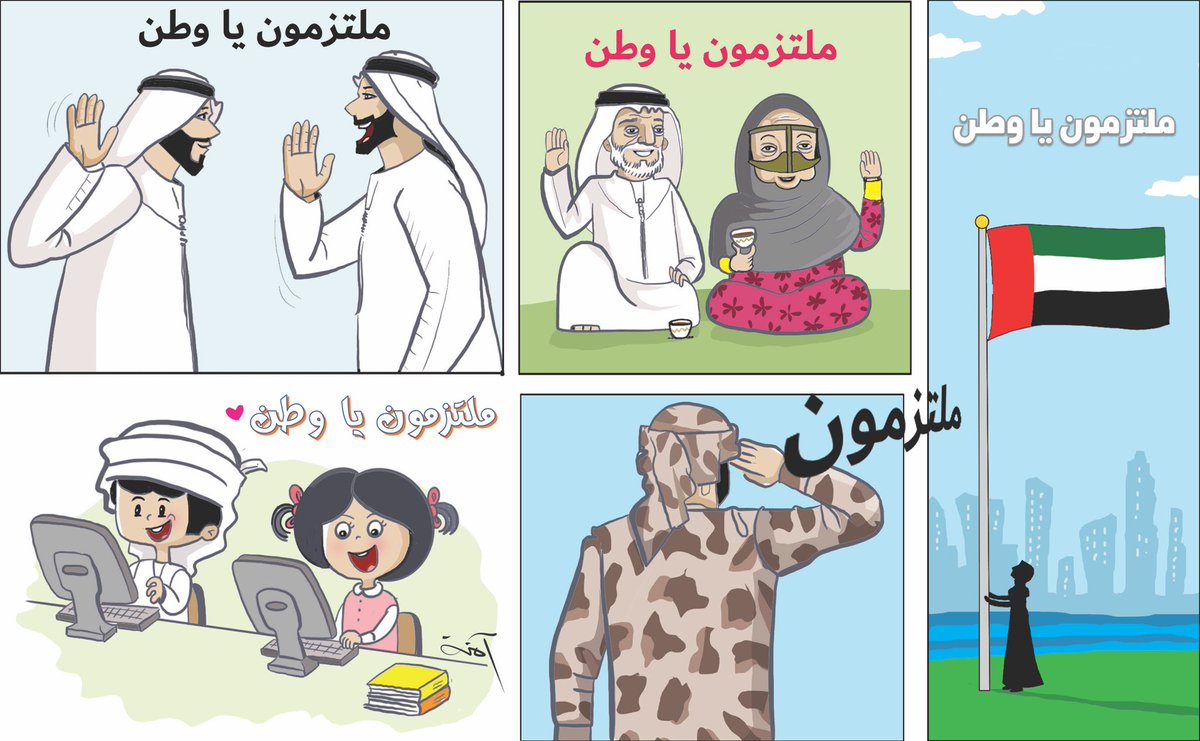 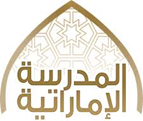 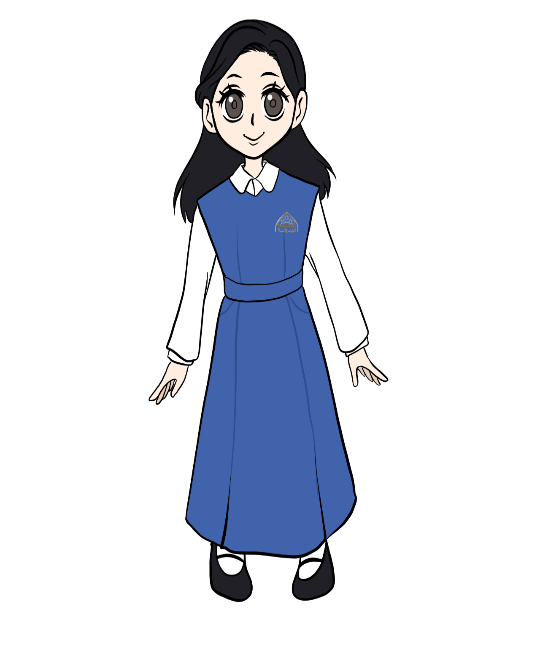 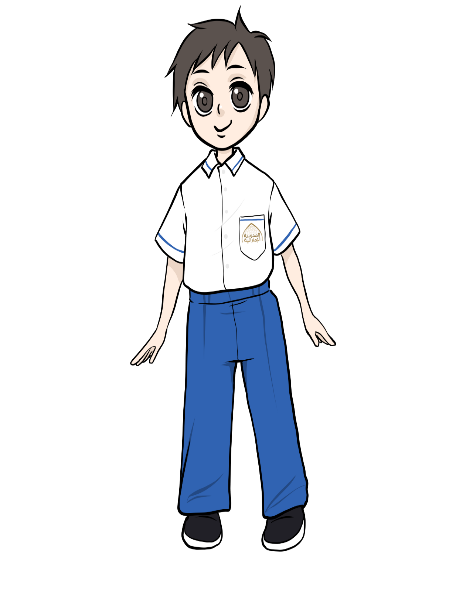 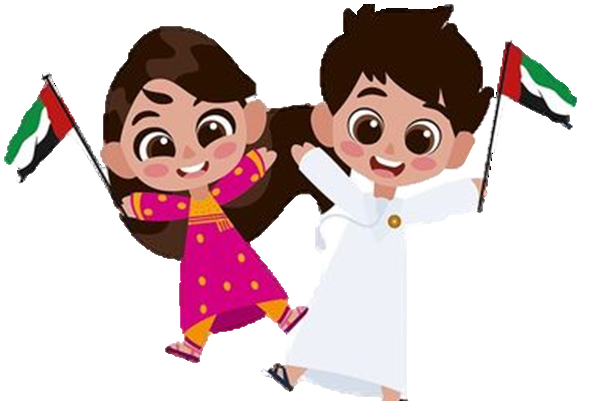 نلتزم لكي نتعلم و نستمتع
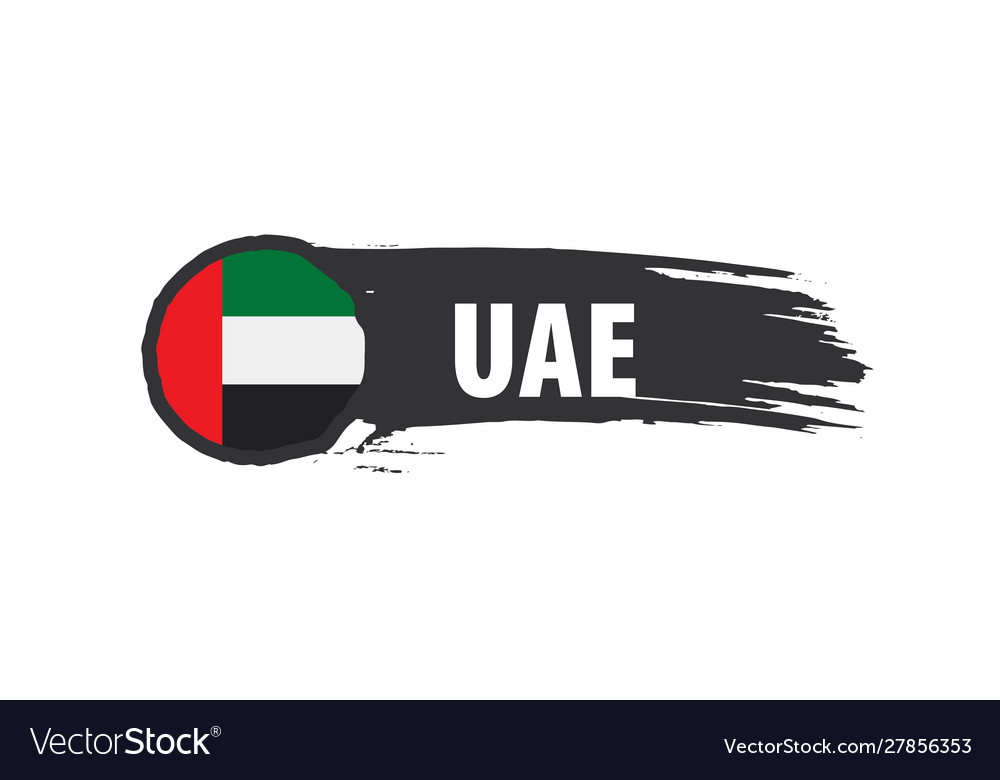 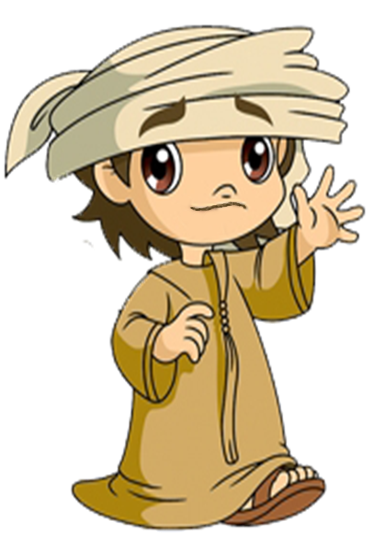 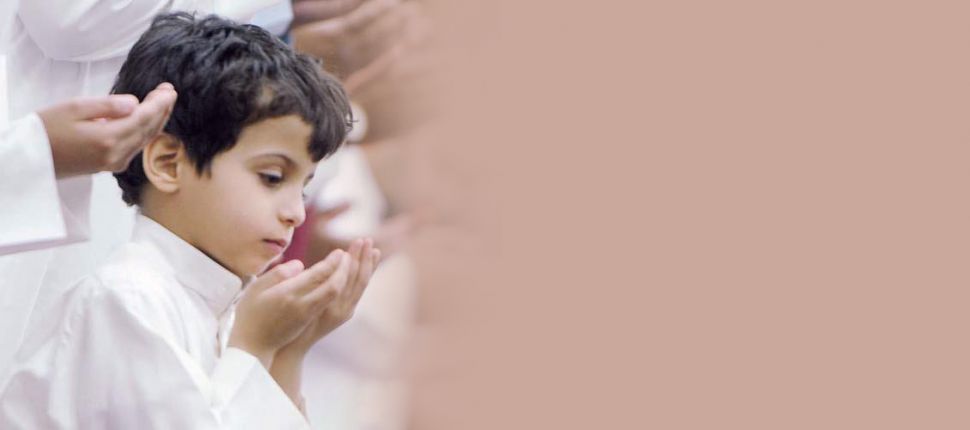 خير ما نبدأ بهِ هو الدعاء
ندعو لوطننا الغالي :
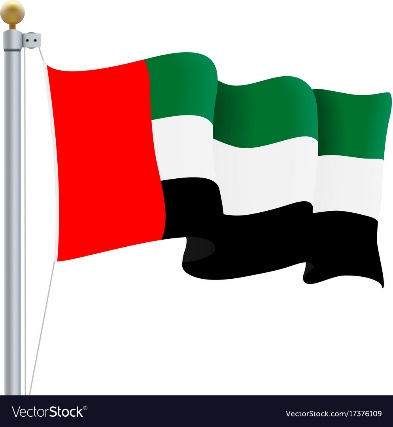 اللهم اجعل هذا البلد آمناً مطمئناً 
و سائر بلاد المسلمين..
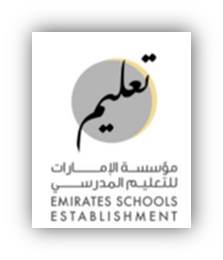 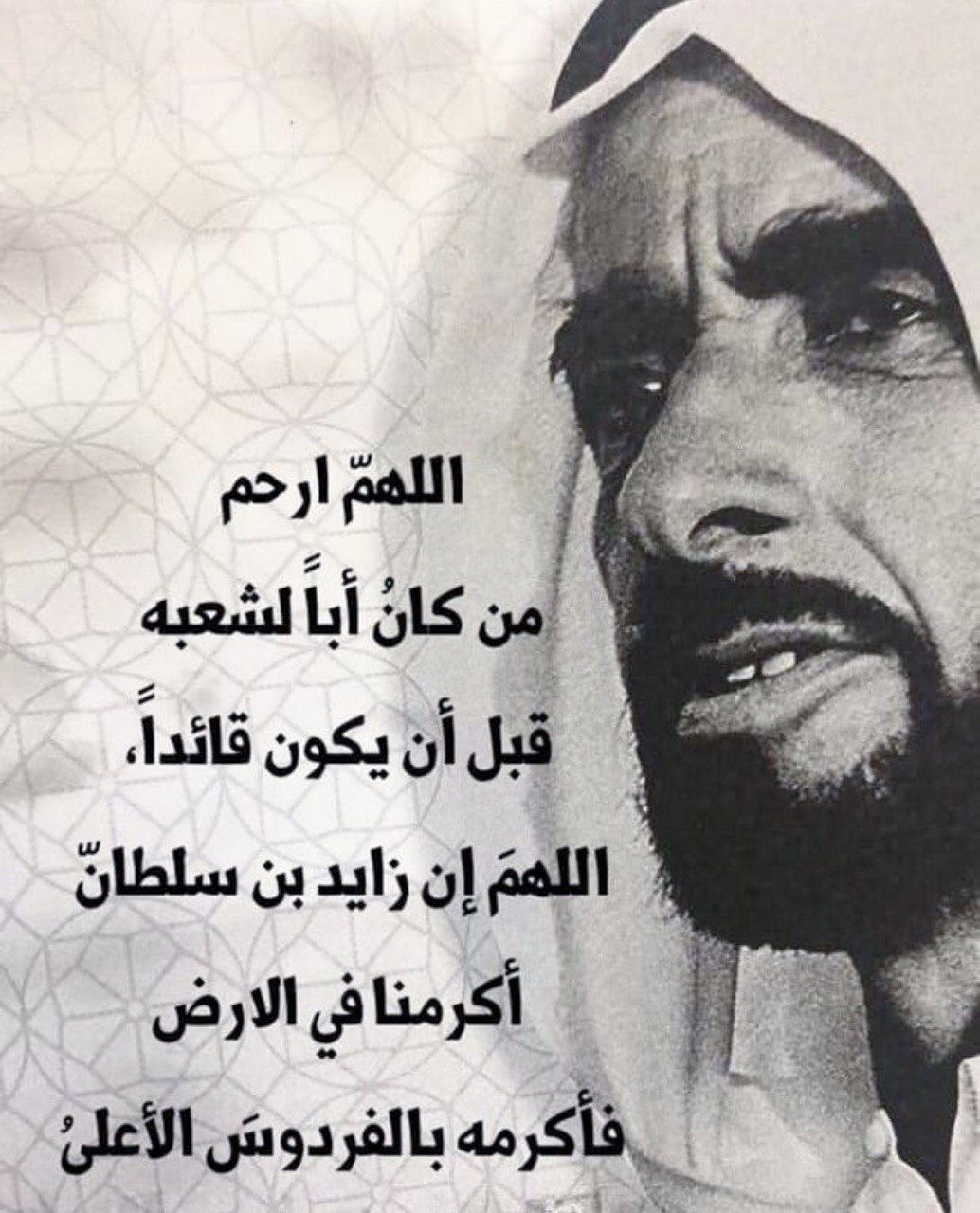 اللَّهُمَّ إِنَّا نَعُوذُ بِكَ مِنَ الْبَرَصِ، وَالْجُنُونِ، وَالْجُذَامِ، 
وَمِنْ سَيِّئِ الأَسْقَامِ.
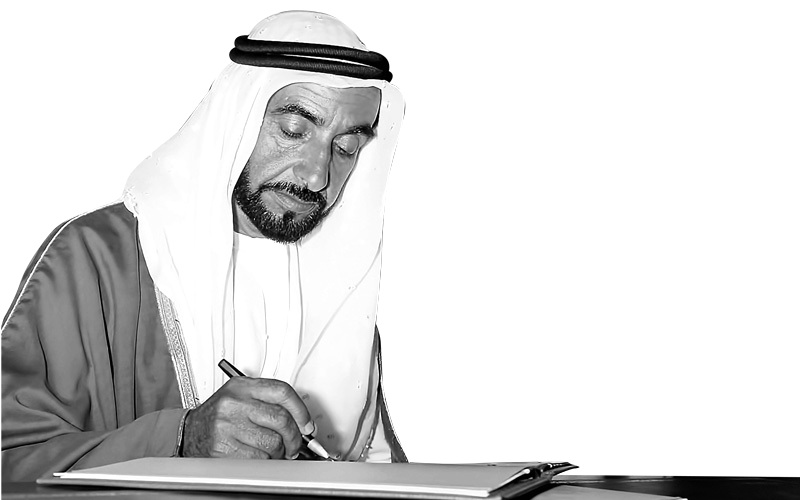 ( لنبدأ معًا بهمة ونشاط  )
التقويم
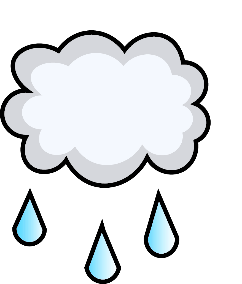 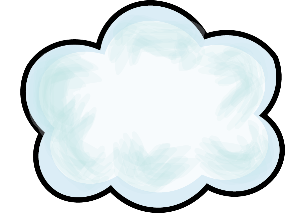 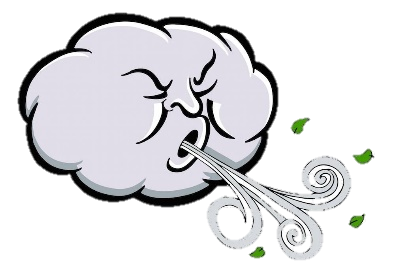 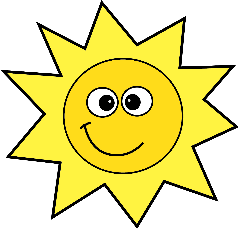 السنة
التاريخ
الطقس
الشهر
اليوم
أيام الأسبوع
الأحد
2022م
الاثنين
شهور السنة
التاريخ
الثلاثاء
يناير
فبراير
مارس
الاربعاء
5
6
7
4
8
3
1
2
ابريل
مايو
يونيو
الخميس
15
12
13
14
11
10
16
9
يوليو
اغسطس
سبتمبر
الجمعة
20
21
24
18
19
22
23
17
أكتوبر
نوفمبر
ديسمبر
السبت
28
29
26
27
30
31
25
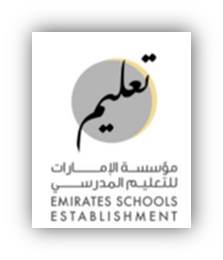 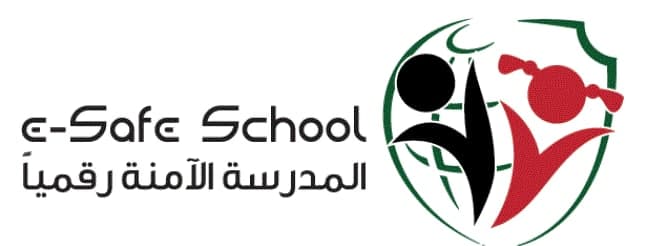 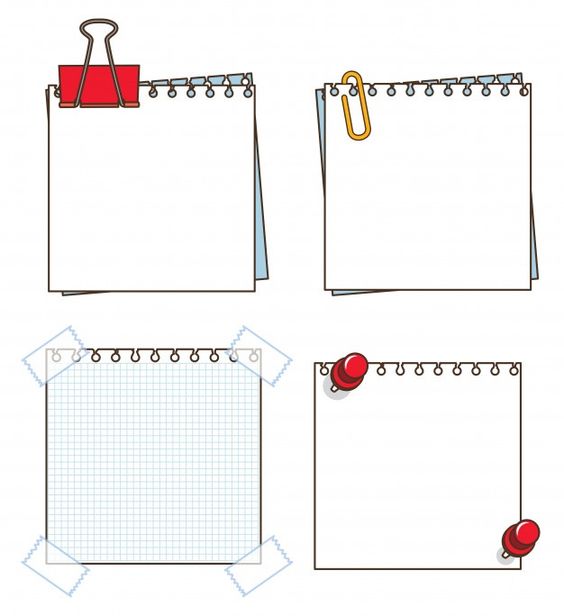 قوانين الحصة الافتراضية
السلامة الالكترونية
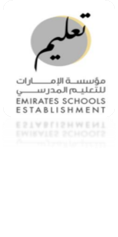 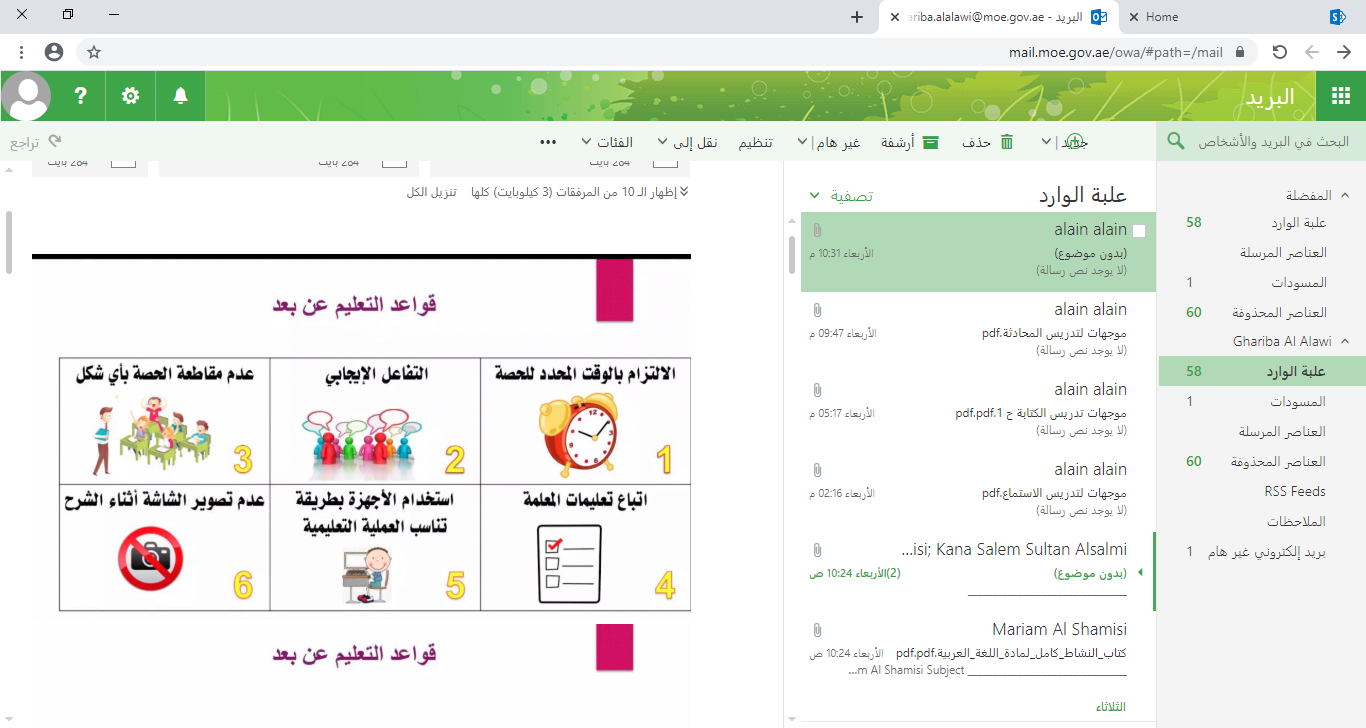 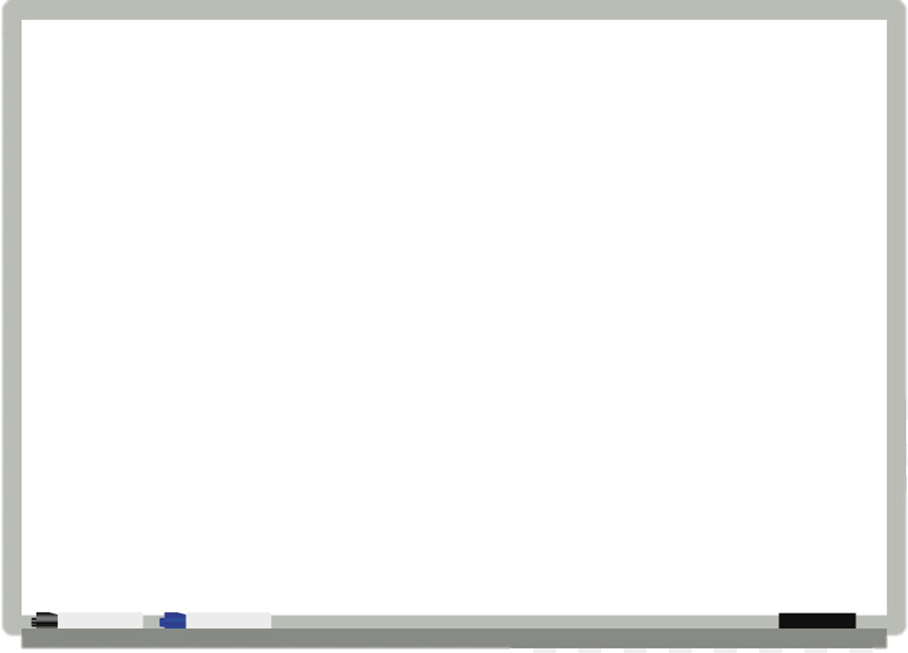 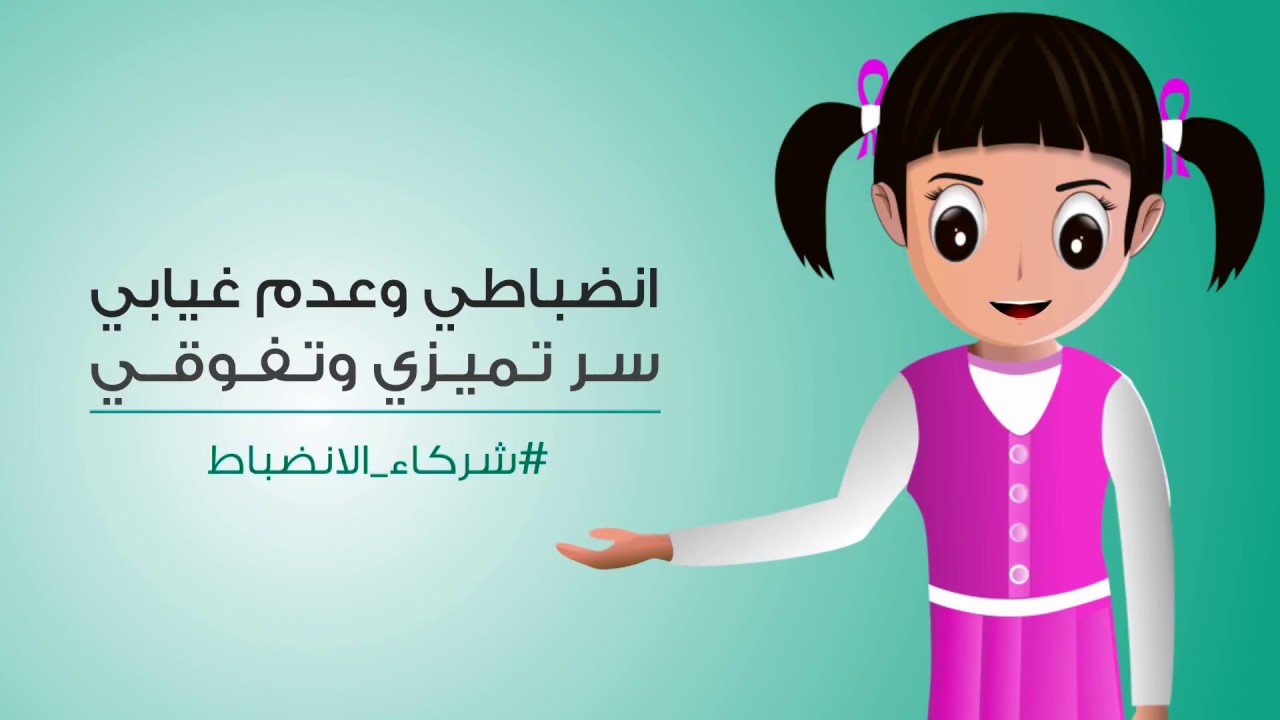 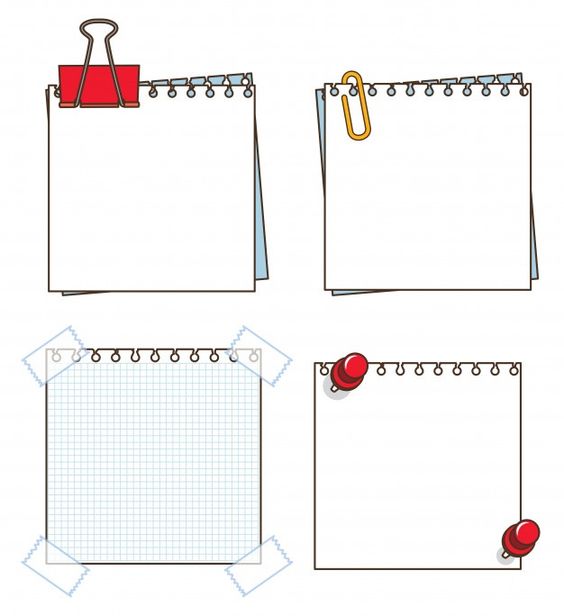 كشف الحضور
     والغياب
مدرسة محمد بن راشد للتعليم الأساسي ح1
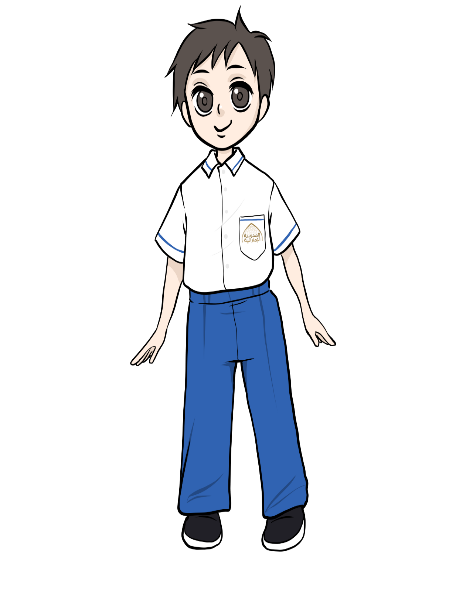 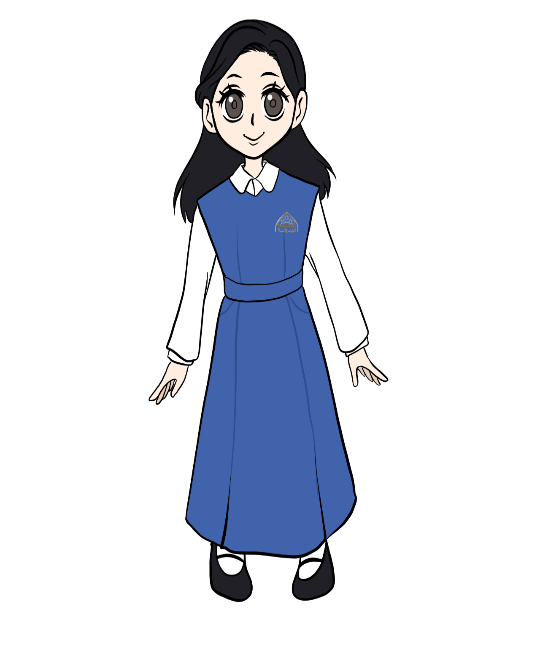 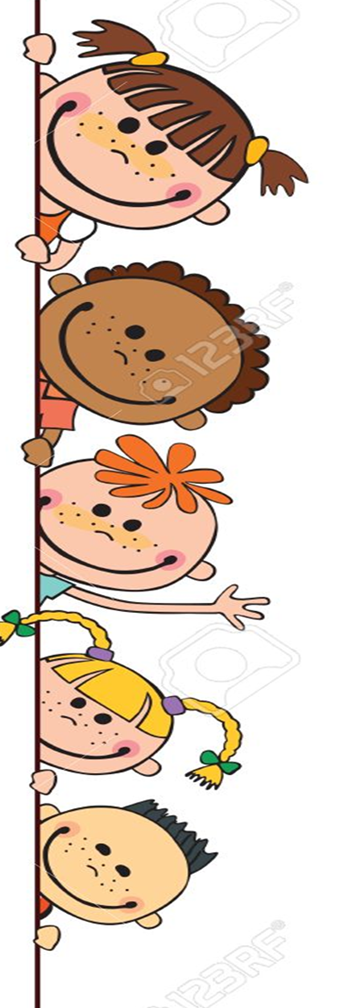 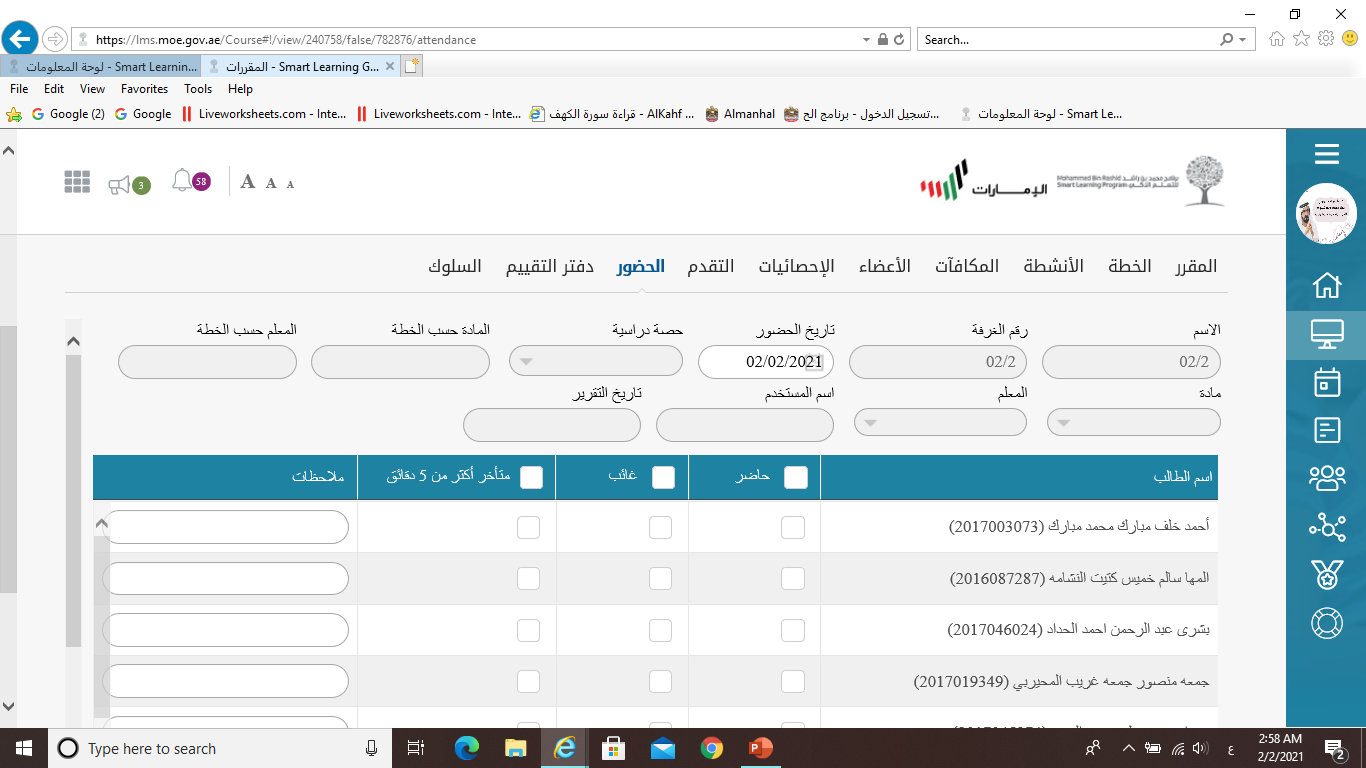 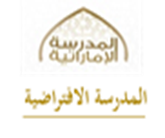 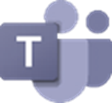 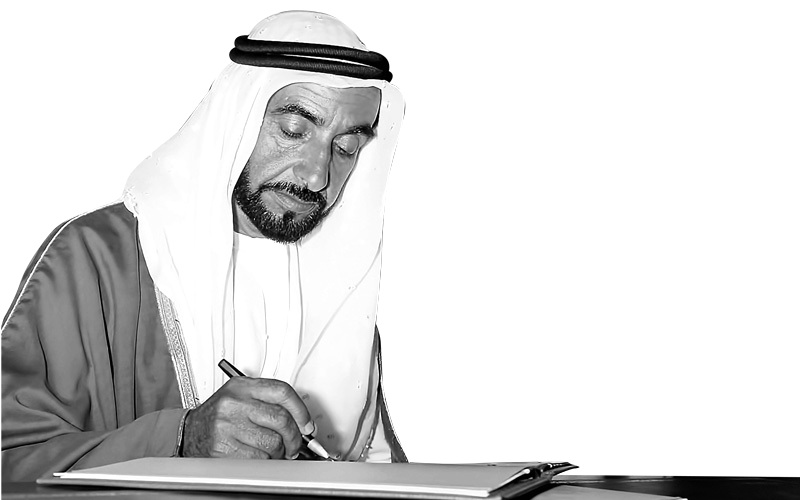 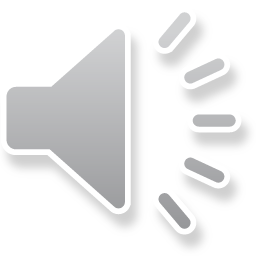 المعلمة : هناء الشامسي
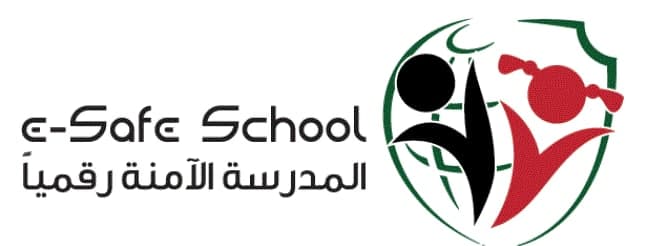 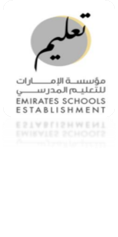 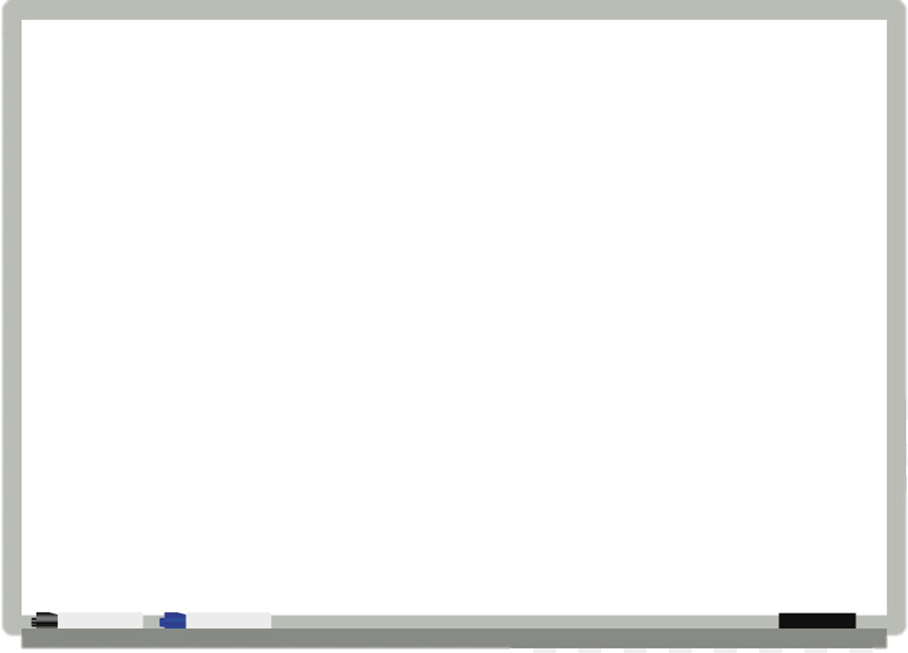 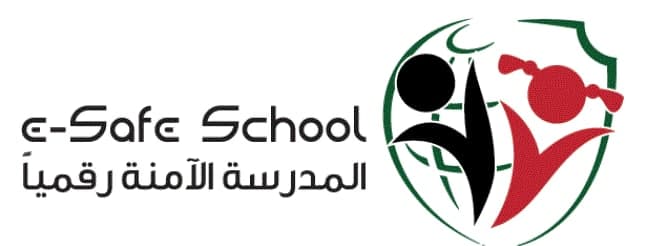 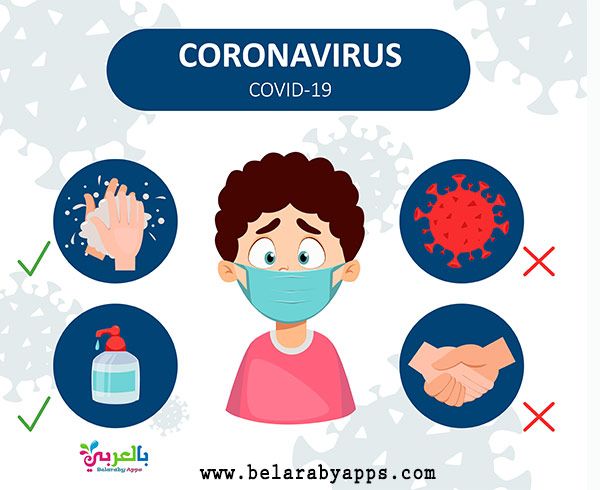 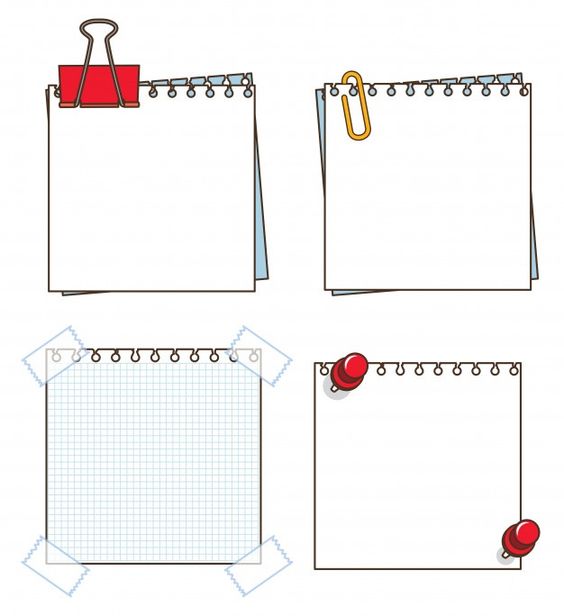 لا للتــنمــر الإلكـــتروني
مدرسة محمد بن راشد للتعليم الأساسي ح1
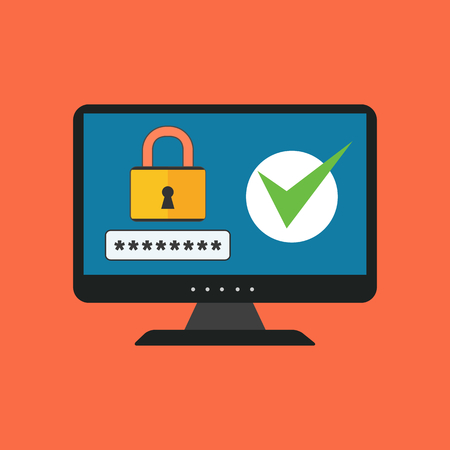 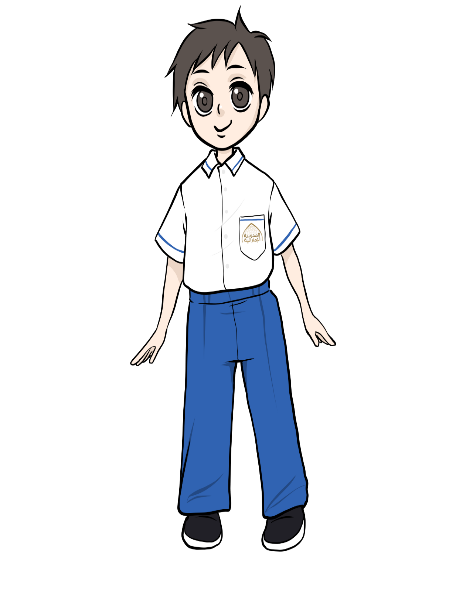 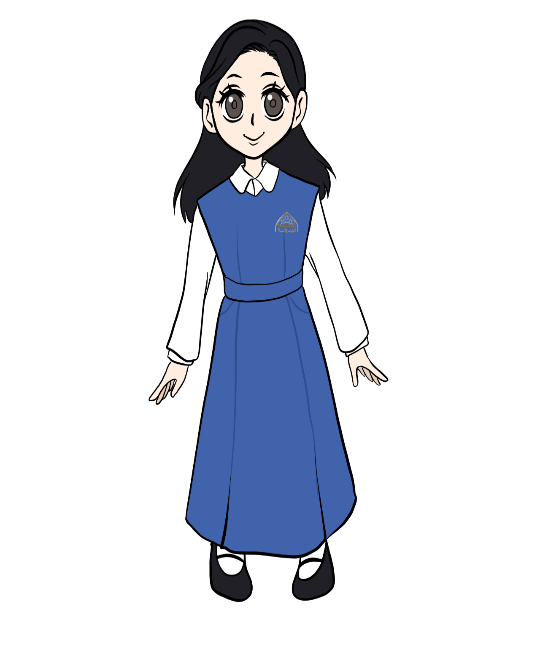 حافظ على سرية كلمة السر الخاصة بحسابك  لعدم التعرض للتنمر الإلكتروني
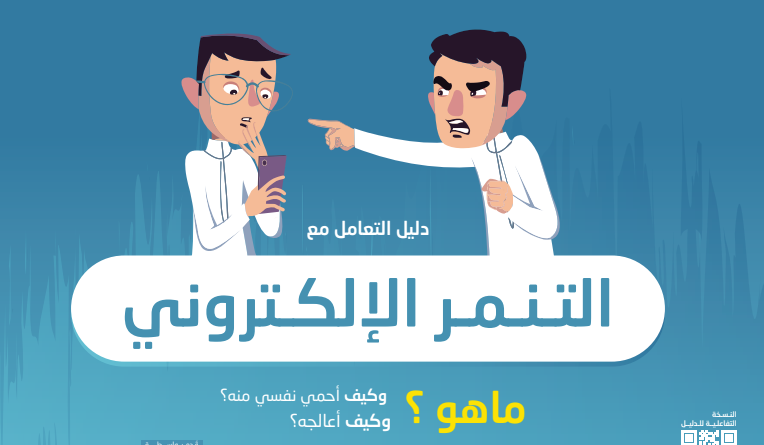 في حالة تعرضك للتنمر الإلكتروني
أبلغ الخط الساخن للمدرسة
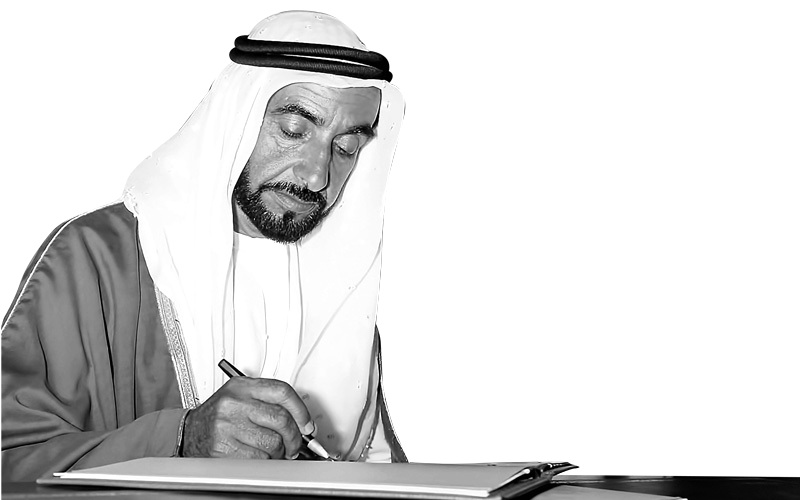 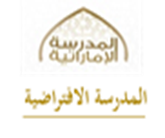 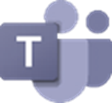 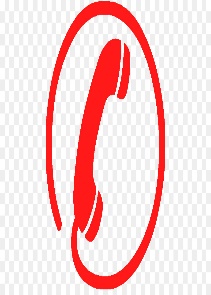 أنا مسؤول عن حماية نفسي من فايروس كورونا
0509464766
المعلمة : هناء الشامسي
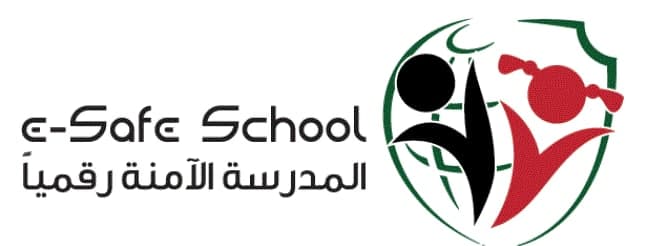 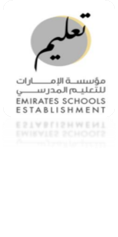 ماذا تمثل لك هذه الصور التي امامك
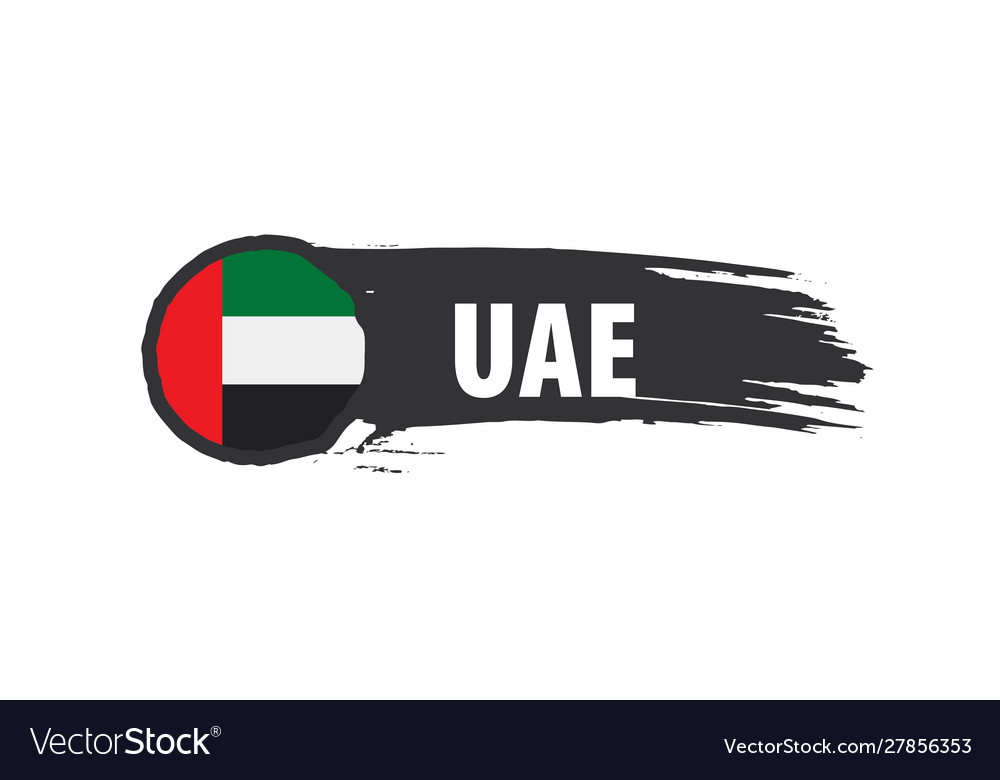 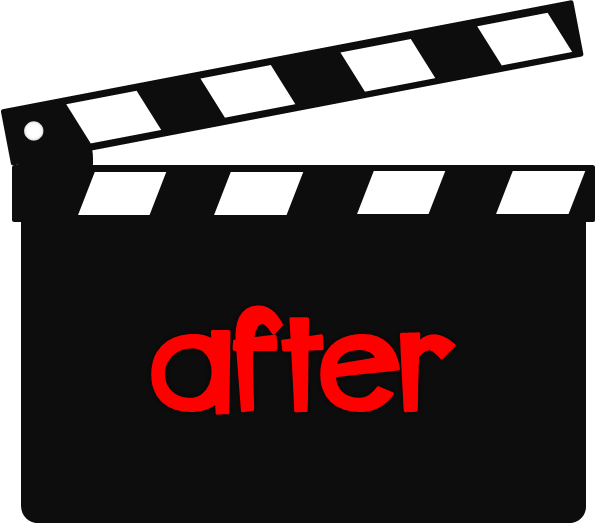 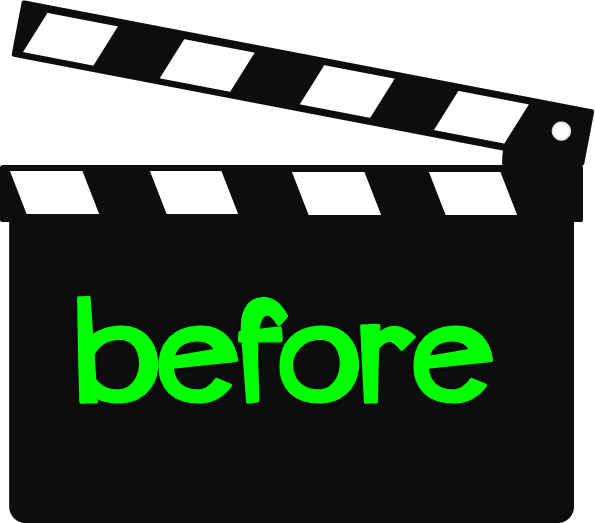 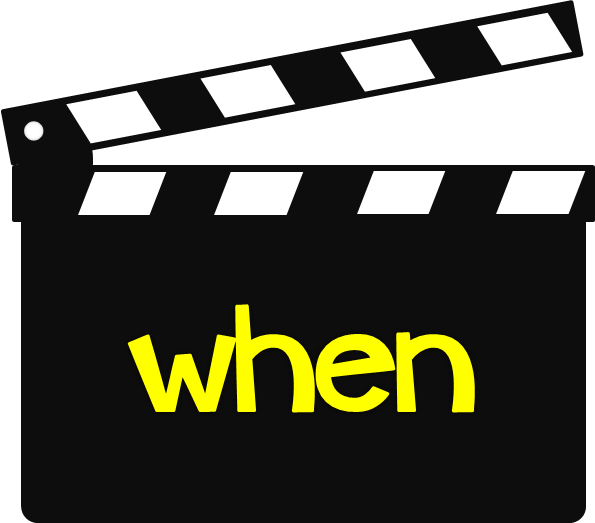 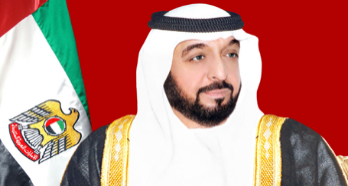 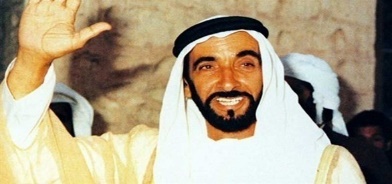 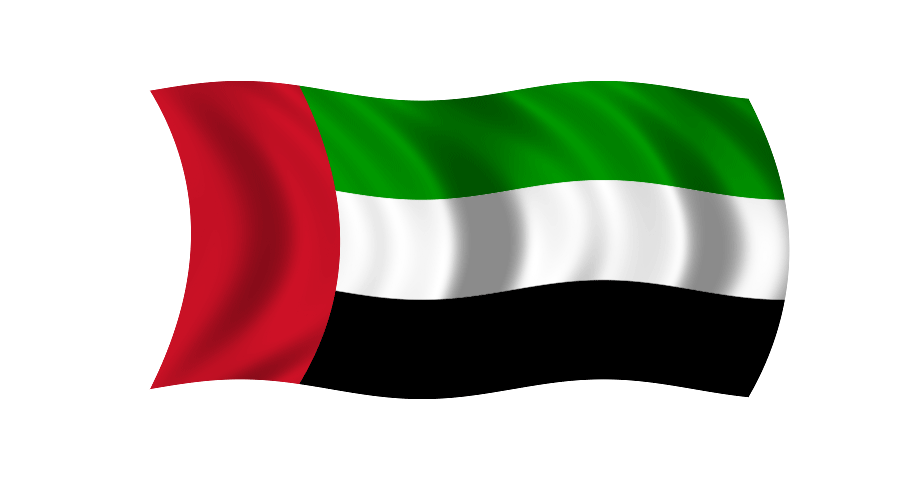 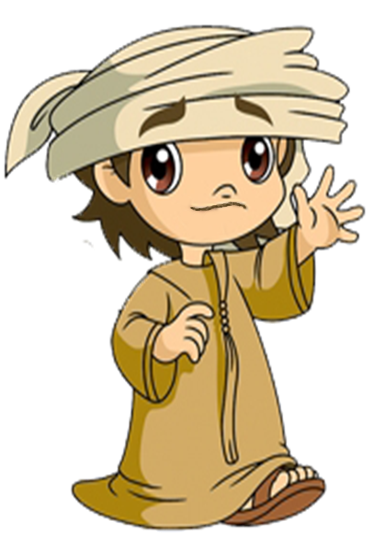 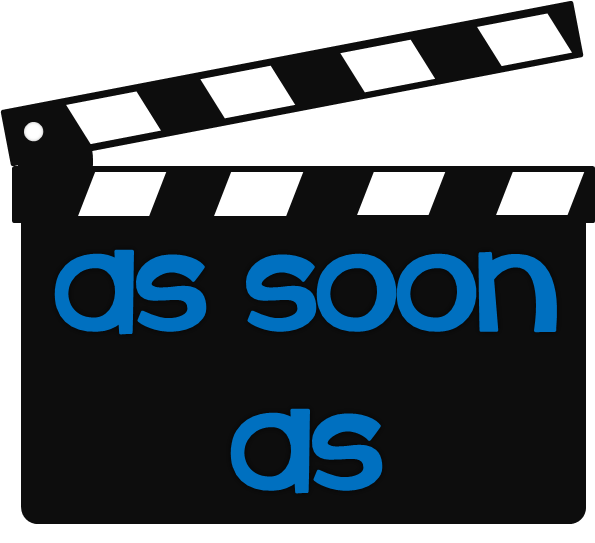 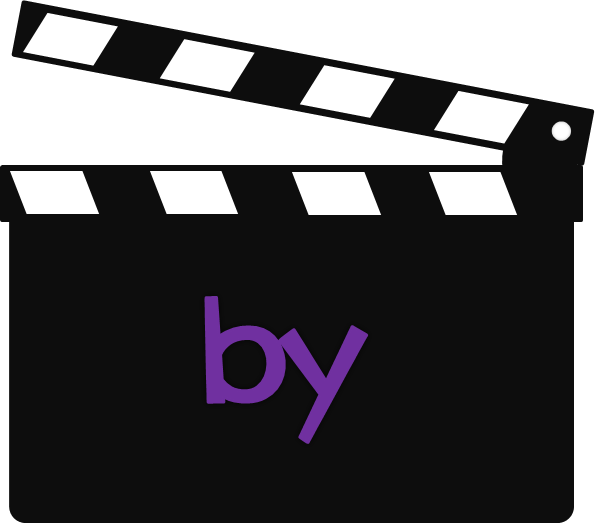 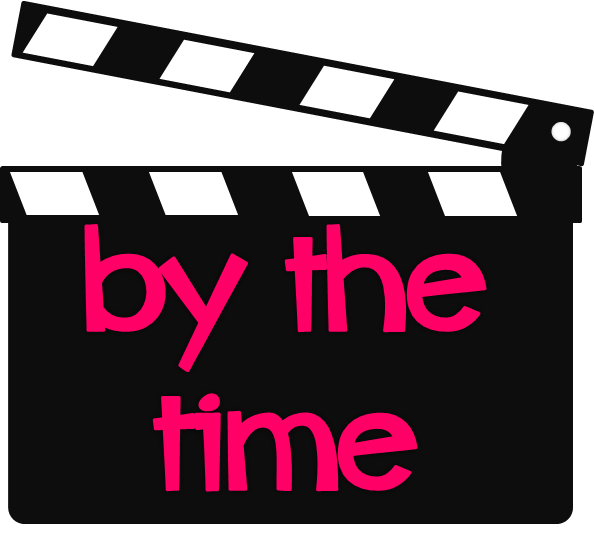 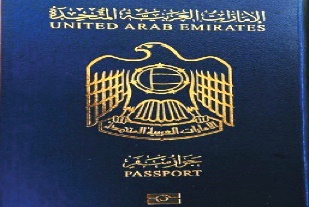 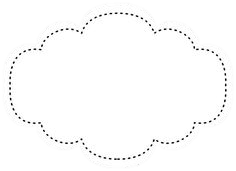 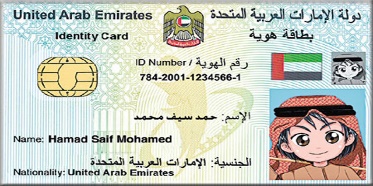 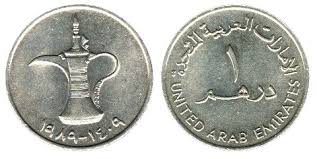 روتين المواد الاجتماعية
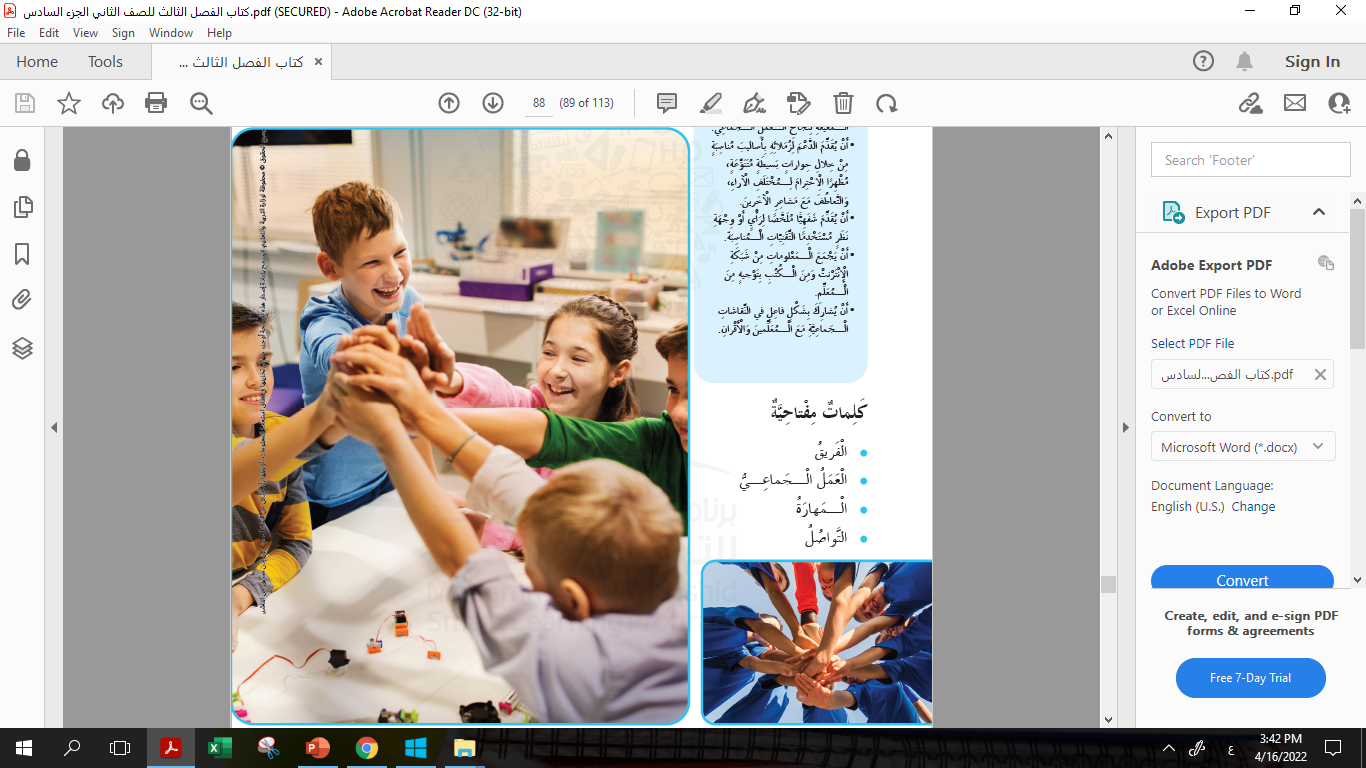 عنوان درسنا لهذا اليوم... 
التربية الأخلاقية
العمل الجماعي 2
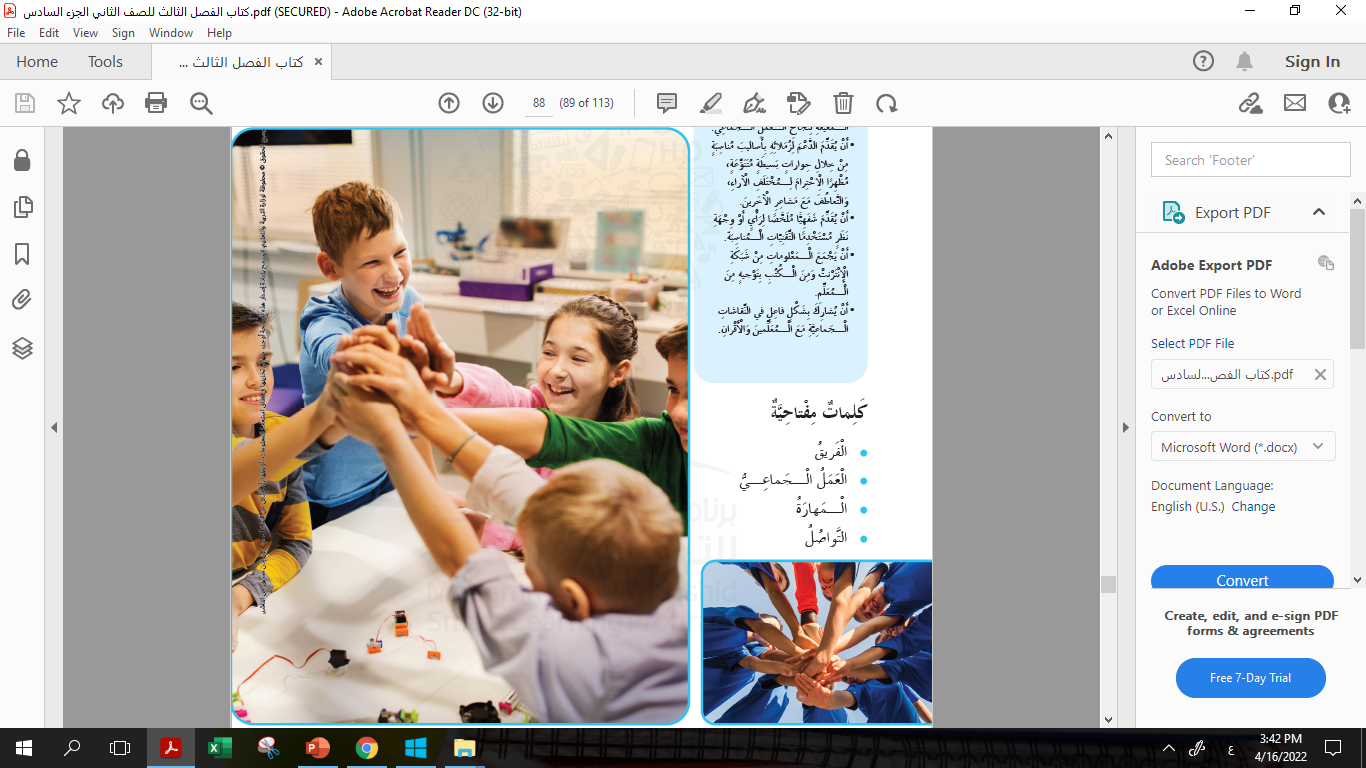 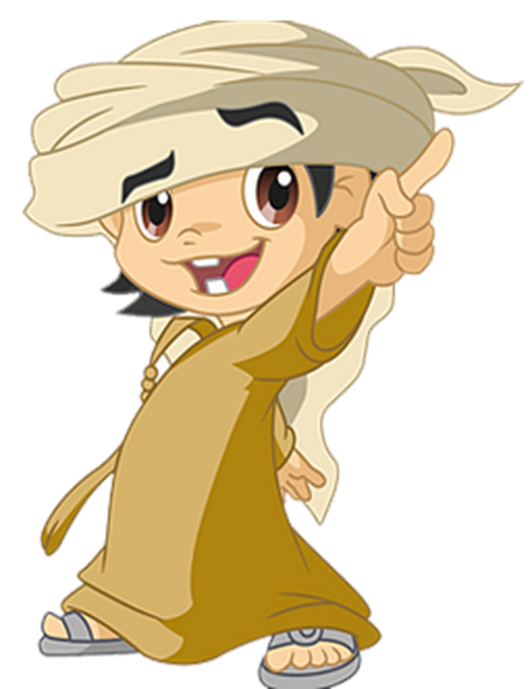 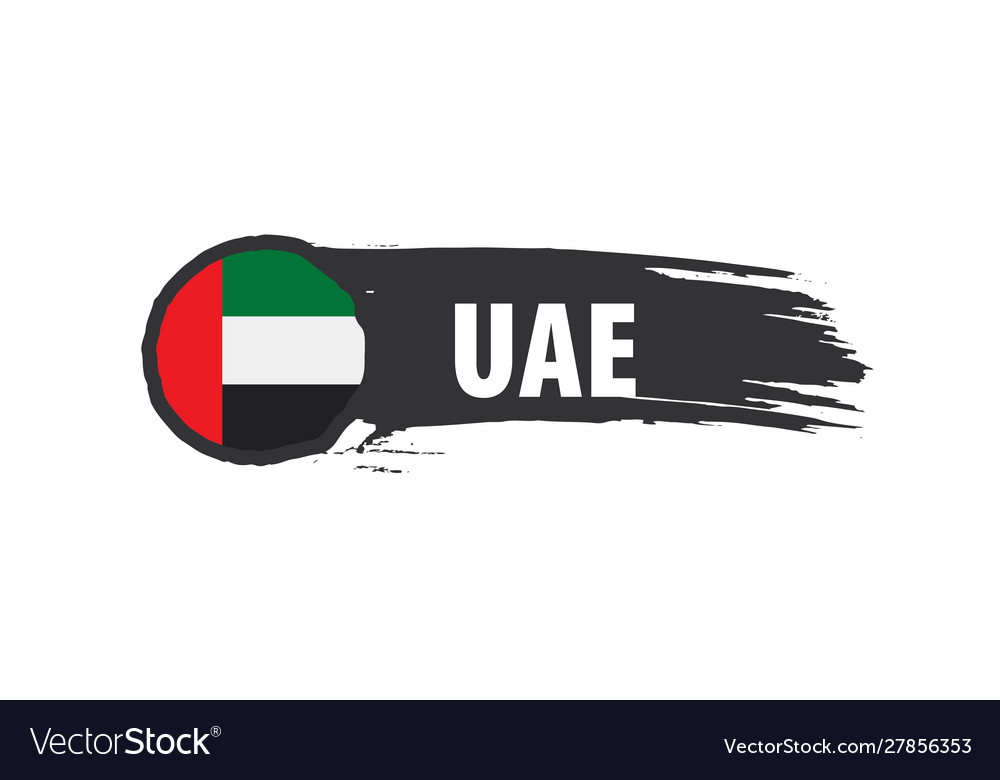 أن يعمل بثقة ضمن فريق،وأن يطبق مهارات التواصل وحل المشكلات لتحقيق الأهداف مع تجنب السلوكات المعيقة لنجاح العمل الجماعي.
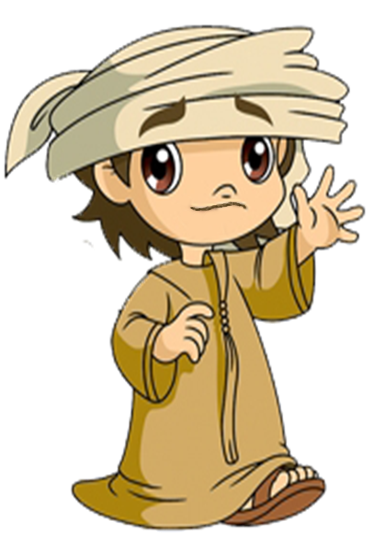 الوحدة السادسة :- أشكال وأفكار                         عنوان الدرس :- العمل الجماعي                                       للصف :- الثاني
ناتج التعلم :
أن يعمل بثقة ضمن فريق،وأن يطبق مهارات التواصل وحل المشكلات لتحقيق الأهداف مع تجنب السلوكات المعيقة لنجاح العمل الجماعي.
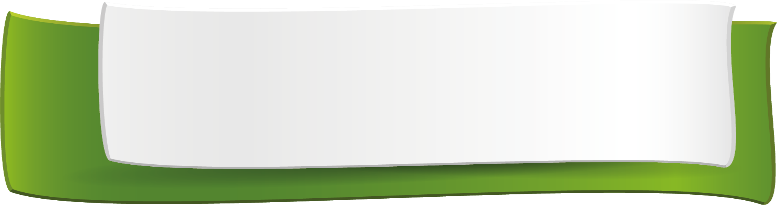 الكلمات المفتاحية
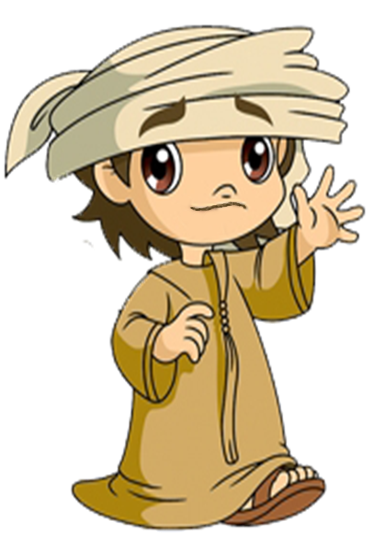 العمل الجماعي
الفريق
التواصل
المهارة
الوحدة السادسة :- أشكال وأفكار                         عنوان الدرس :- العمل الجماعي                                       للصف :- الثاني
ناتج التعلم :
أن يعمل بثقة ضمن فريق،وأن يطبق مهارات التواصل وحل المشكلات لتحقيق الأهداف مع تجنب السلوكات المعيقة لنجاح العمل الجماعي.
الربط بمادة اللغة العربية
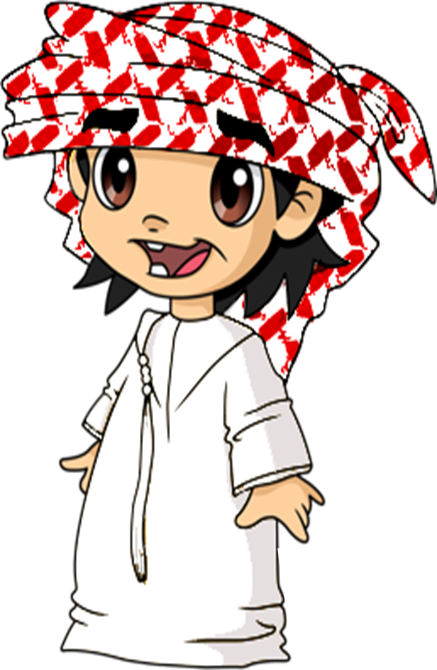 الوحدة السادسة :- أشكال وأفكار                         عنوان الدرس :- العمل الجماعي                                       للصف :- الثاني
ناتج التعلم :
أن يعمل بثقة ضمن فريق،وأن يطبق مهارات التواصل وحل المشكلات لتحقيق الأهداف مع تجنب السلوكات المعيقة لنجاح العمل الجماعي.
مفتاح التفكير
ما هو العمل الجماعي؟
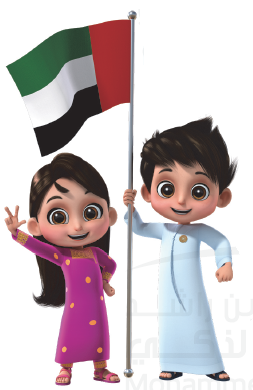 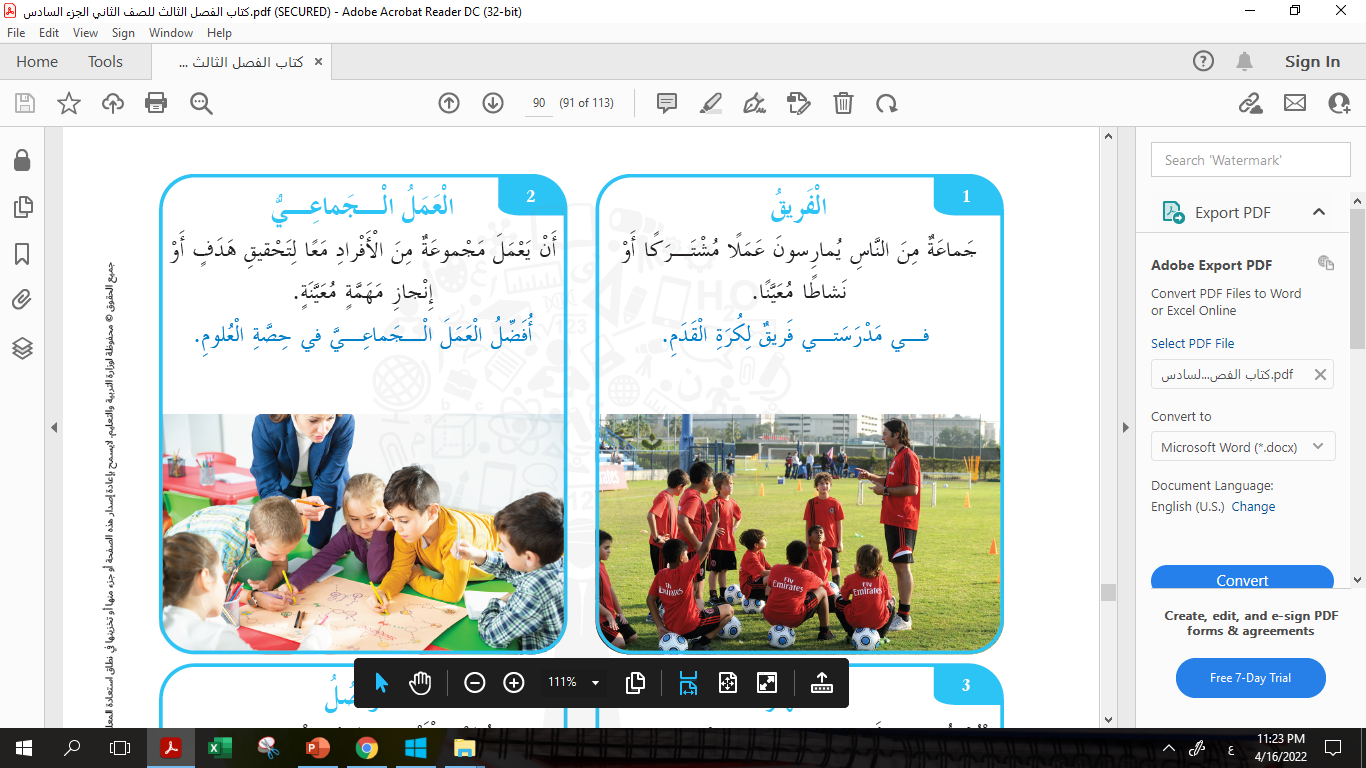 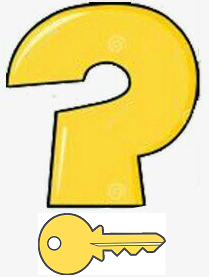 الوحدة السادسة :- أشكال وأفكار                         عنوان الدرس :- العمل الجماعي                                       للصف :- الثاني
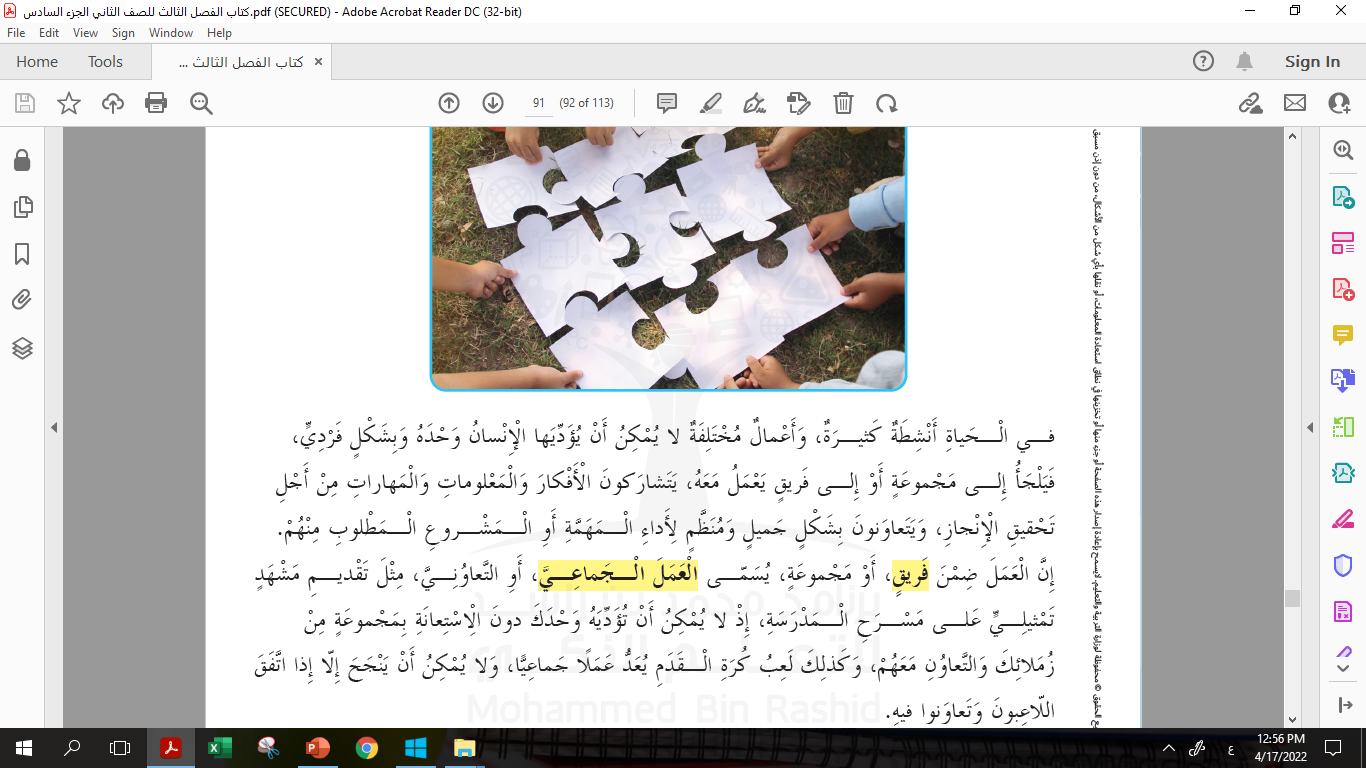 ناتج التعلم :
أن يعمل بثقة ضمن فريق،وأن يطبق مهارات التواصل وحل المشكلات لتحقيق الأهداف مع تجنب السلوكات المعيقة لنجاح العمل الجماعي.
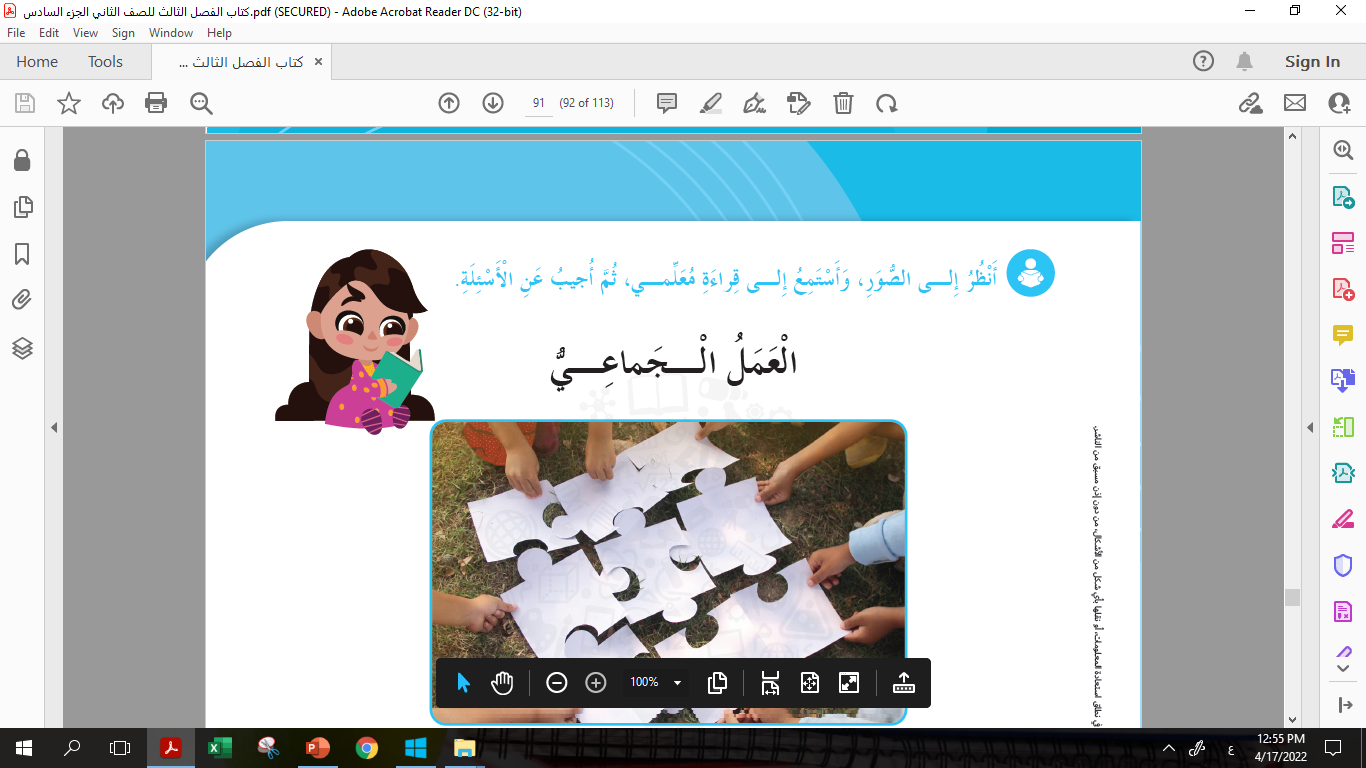 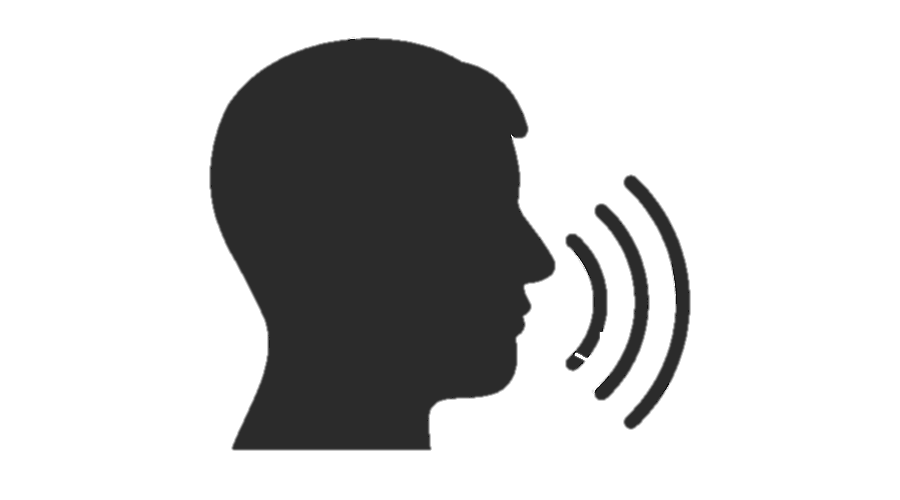 أقرأ
91
الوحدة السادسة :- أشكال وأفكار                         عنوان الدرس :- العمل الجماعي                                       للصف :- الثاني
ناتج التعلم :
أن يعمل بثقة ضمن فريق،وأن يطبق مهارات التواصل وحل المشكلات لتحقيق الأهداف مع تجنب السلوكات المعيقة لنجاح العمل الجماعي.
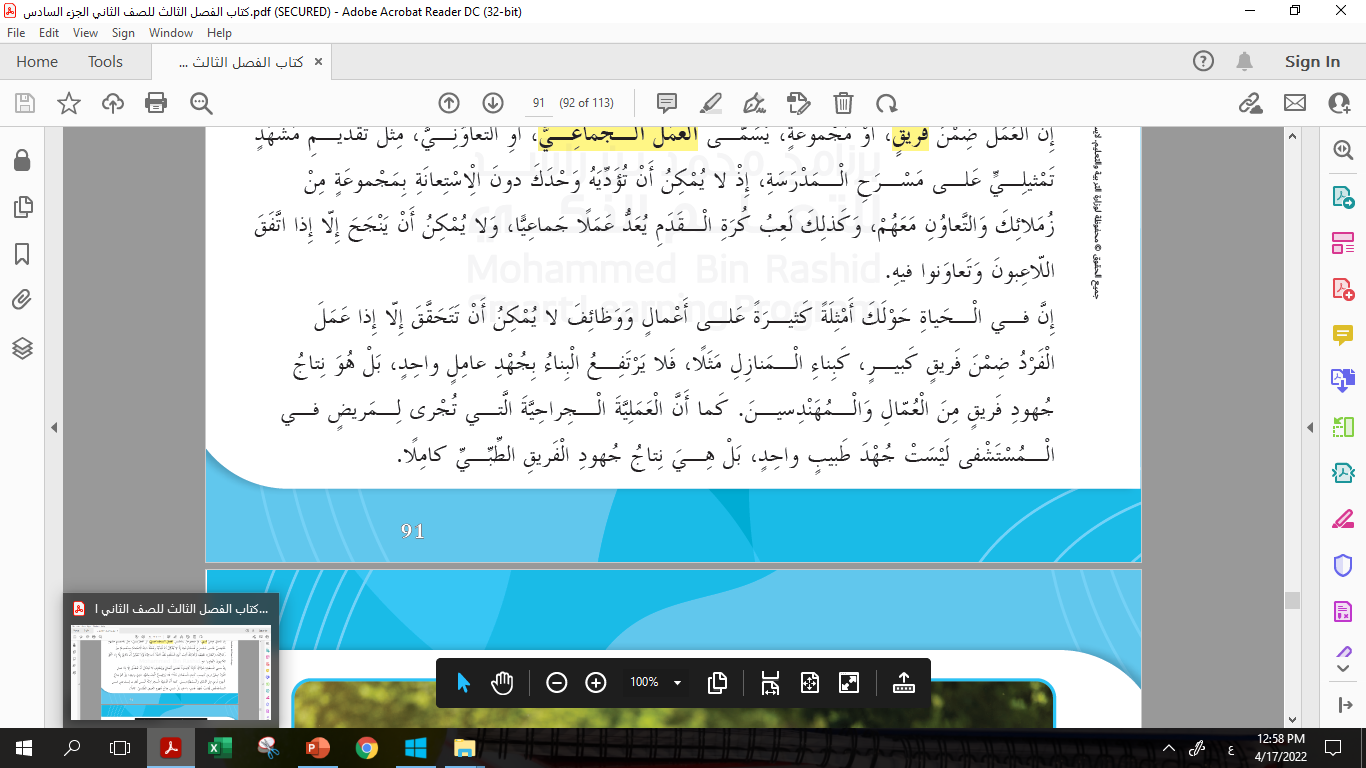 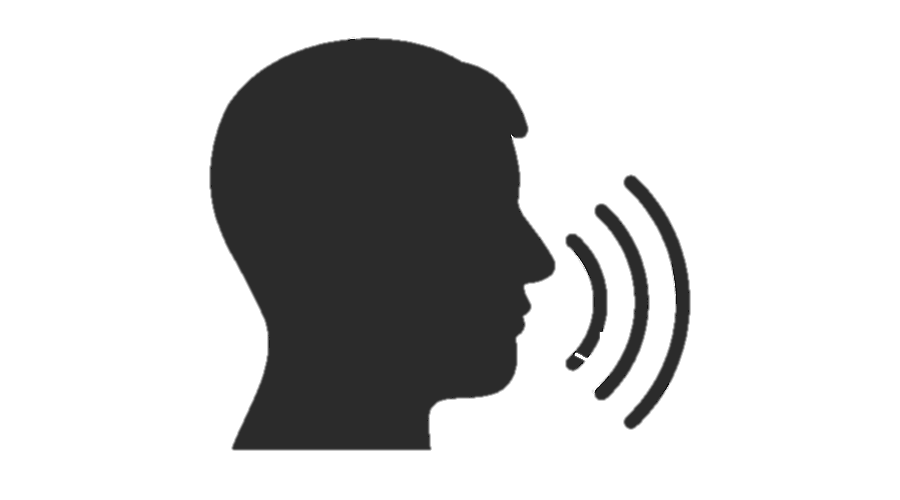 أقرأ
91
الوحدة السادسة :- أشكال وأفكار                         عنوان الدرس :- العمل الجماعي                                       للصف :- الثاني
أهمية العمل الجماعي
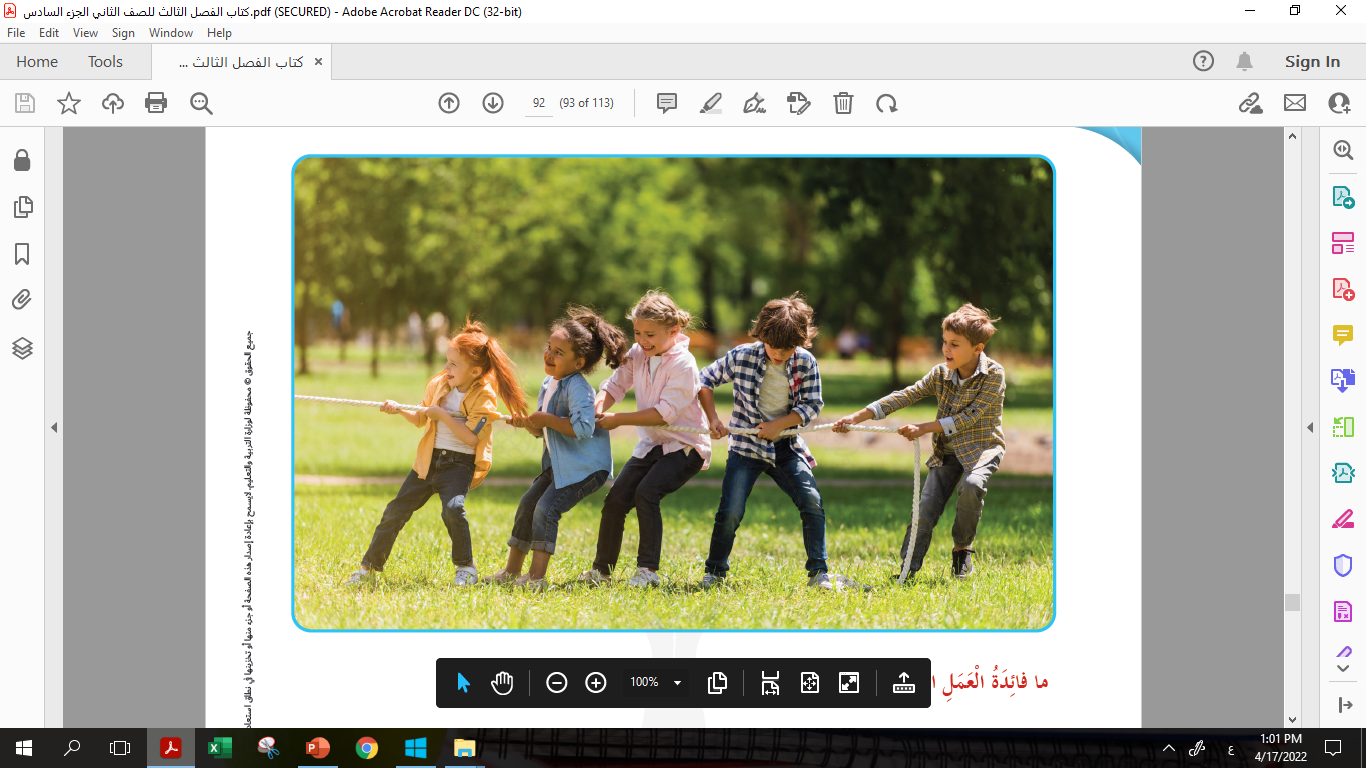 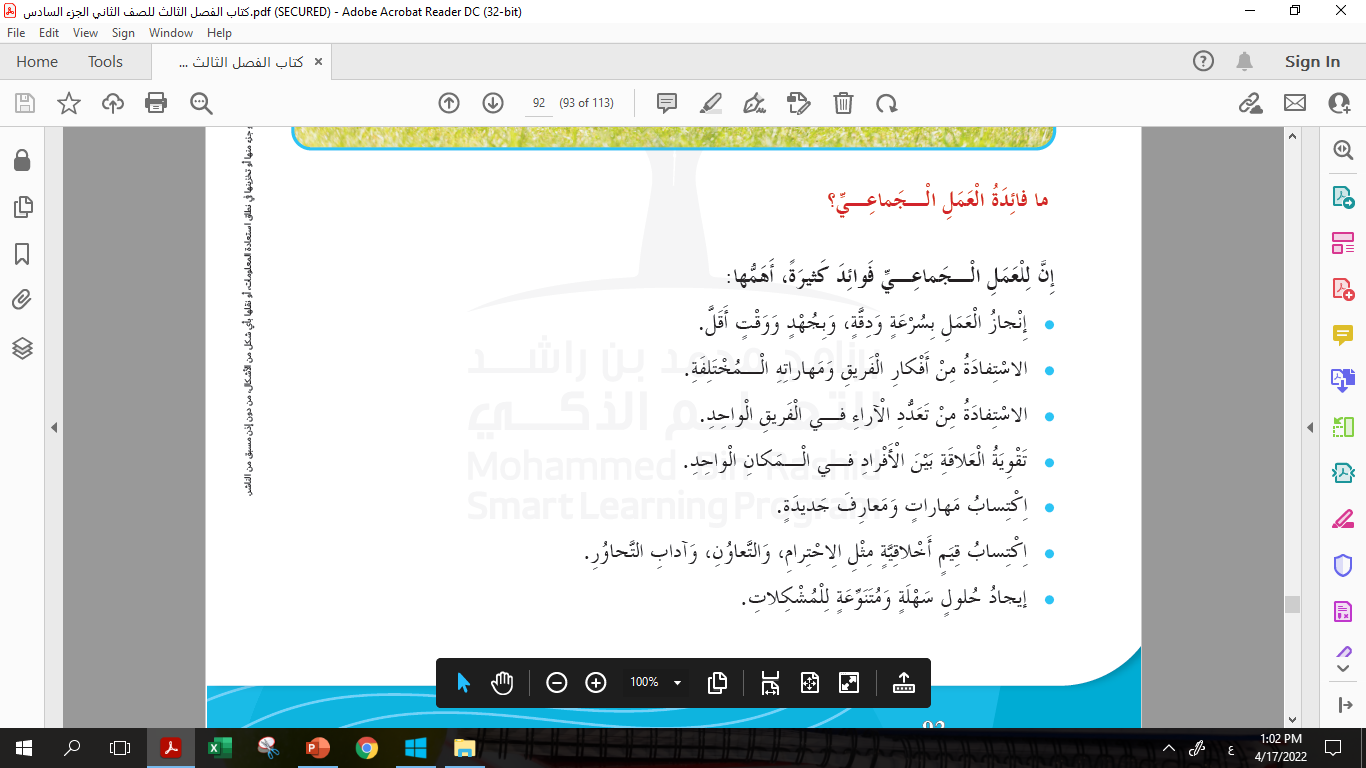 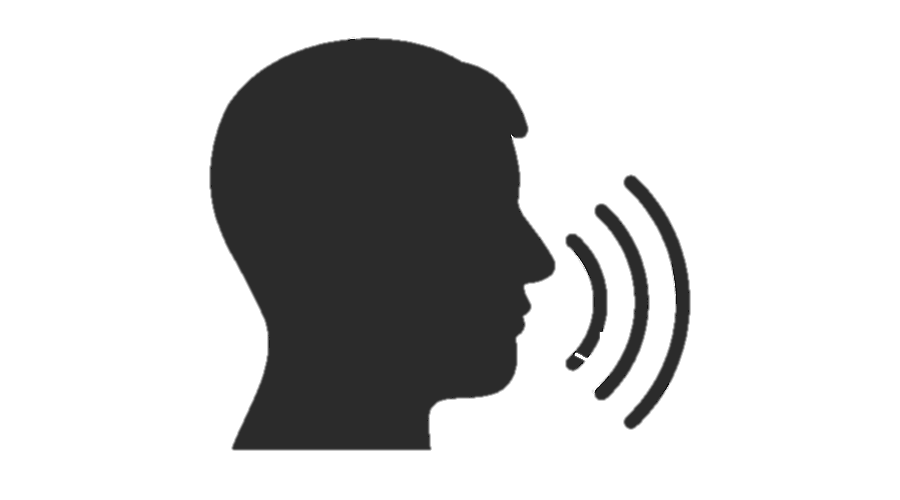 أقرأ
92
الوحدة السادسة :- أشكال وأفكار                         عنوان الدرس :- العمل الجماعي                                       للصف :- الثاني
ناتج التعلم :
أن يعمل بثقة ضمن فريق،وأن يطبق مهارات التواصل وحل المشكلات لتحقيق الأهداف مع تجنب السلوكات المعيقة لنجاح العمل الجماعي.
ماذا تعرف عن العمل الجماعي ؟
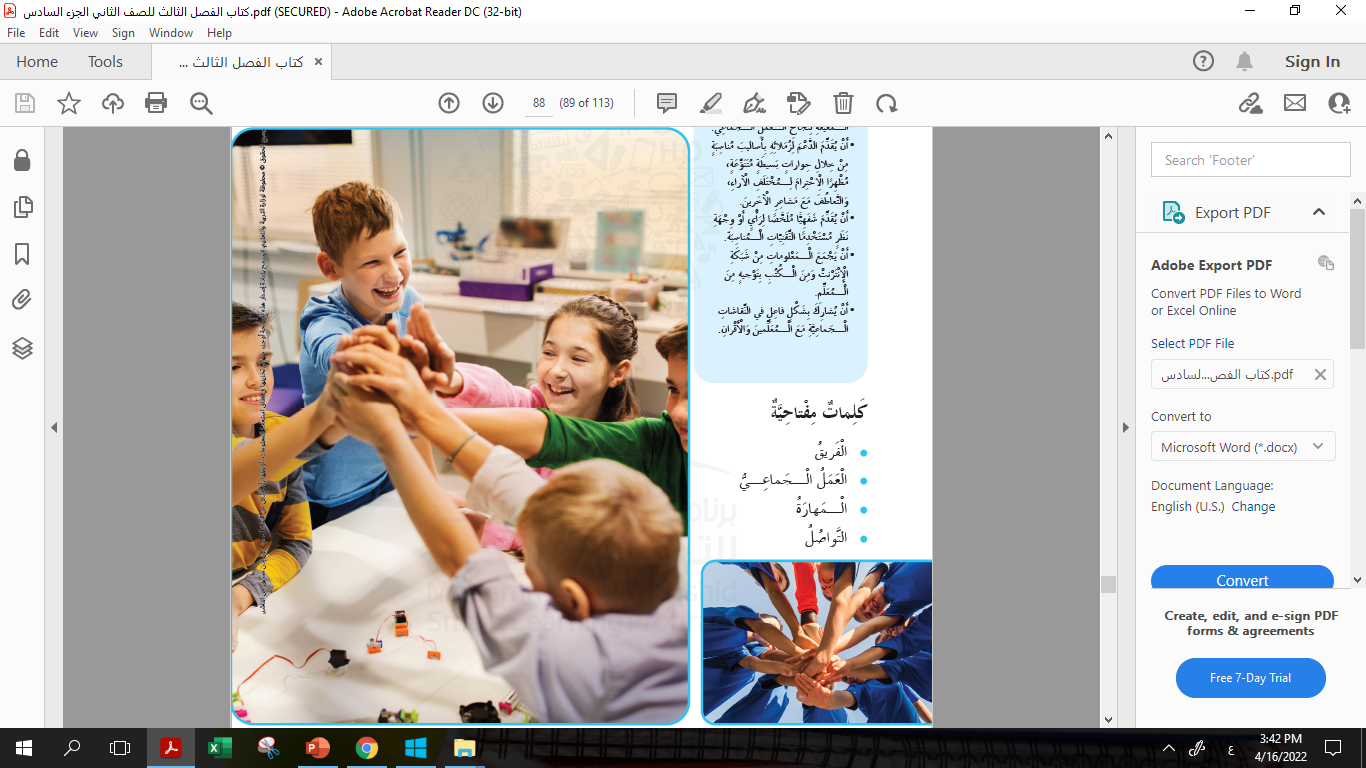 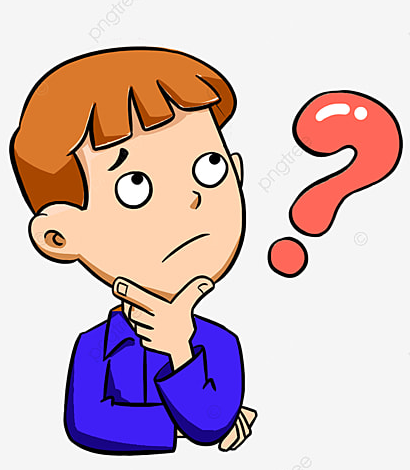 الوحدة السادسة :- أشكال وأفكار                         عنوان الدرس :- العمل الجماعي                                       للصف :- الثاني
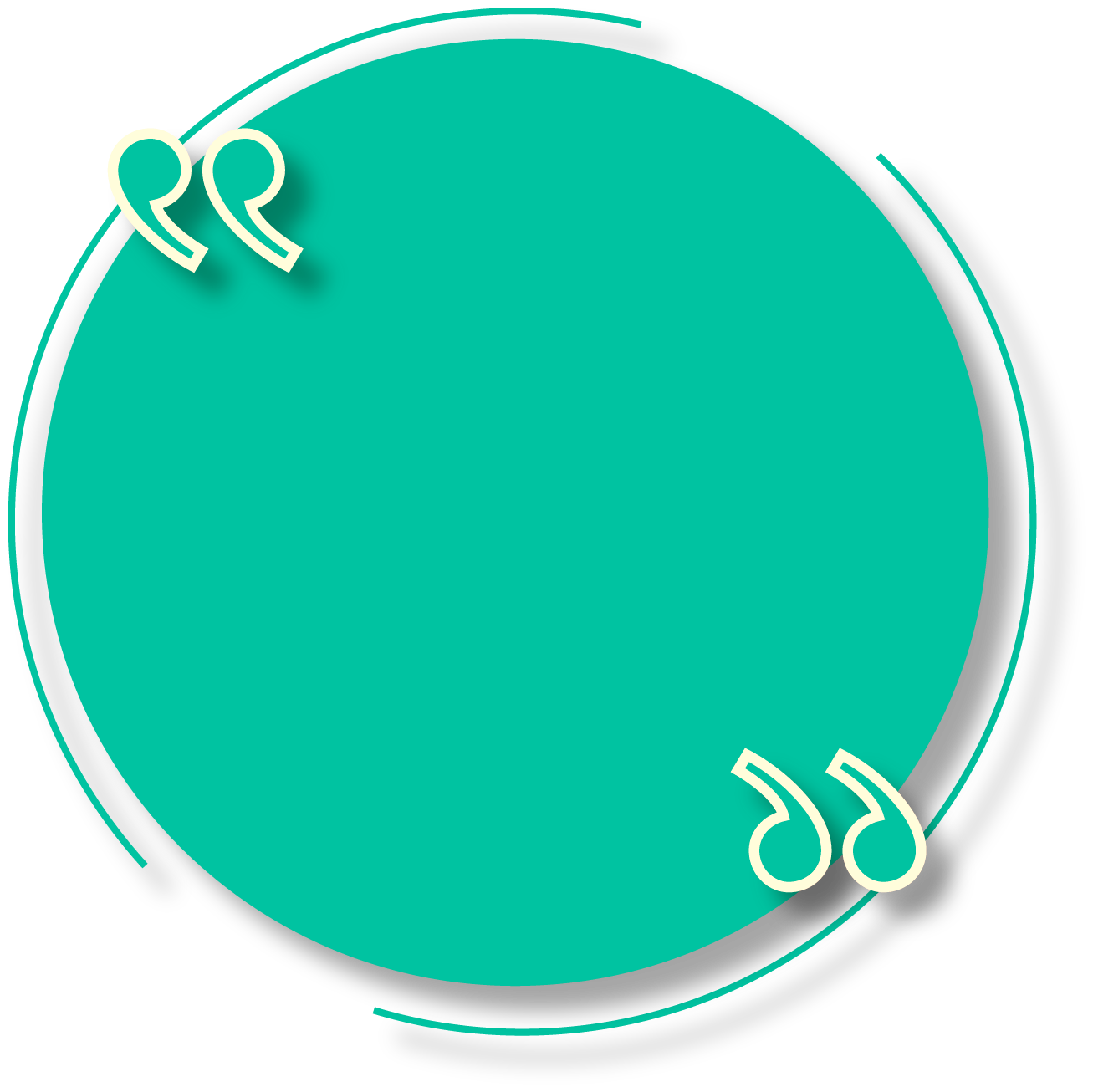 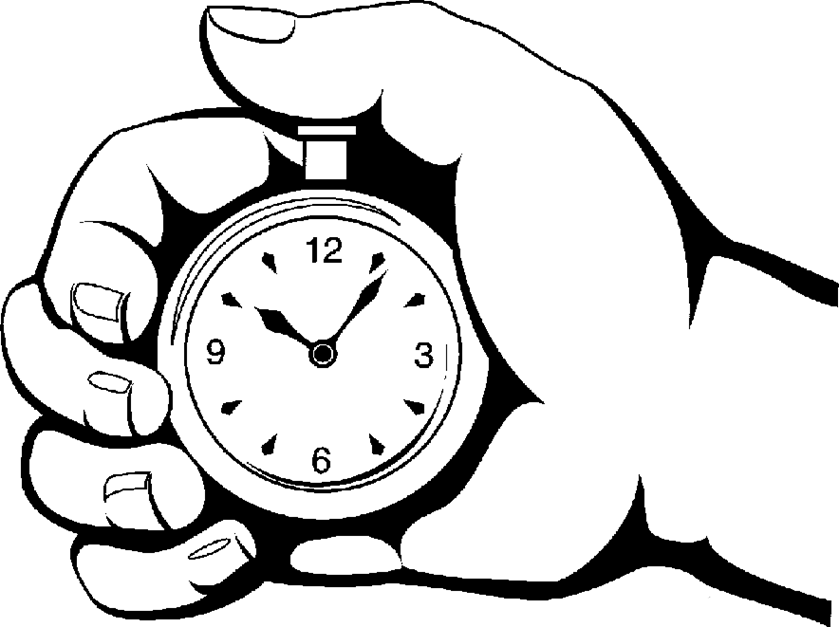 التقويم البنائي
الوحدة السادسة :- أشكال وأفكار                         عنوان الدرس :- العمل الجماعي                                       للصف :- الثاني
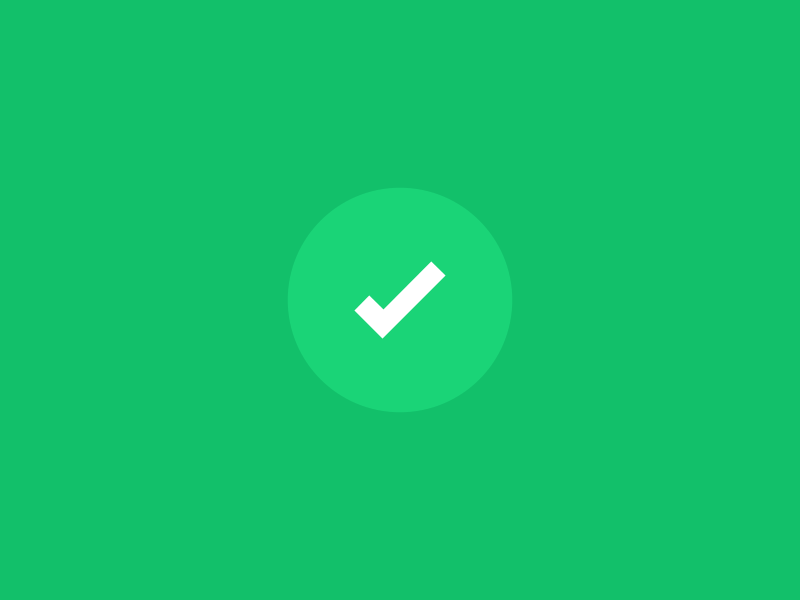 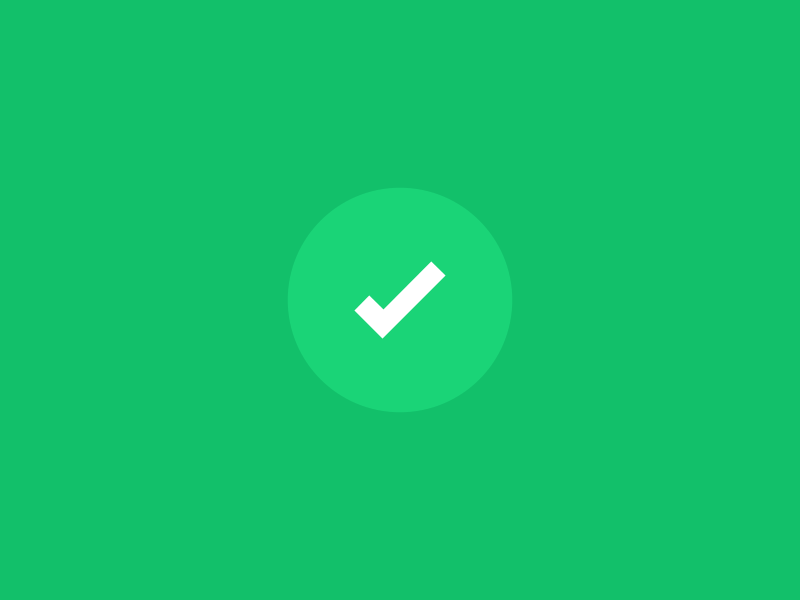 https://wordwall.net/resource/13068164
Lms
التقييم الختامي
التقييم الختامي
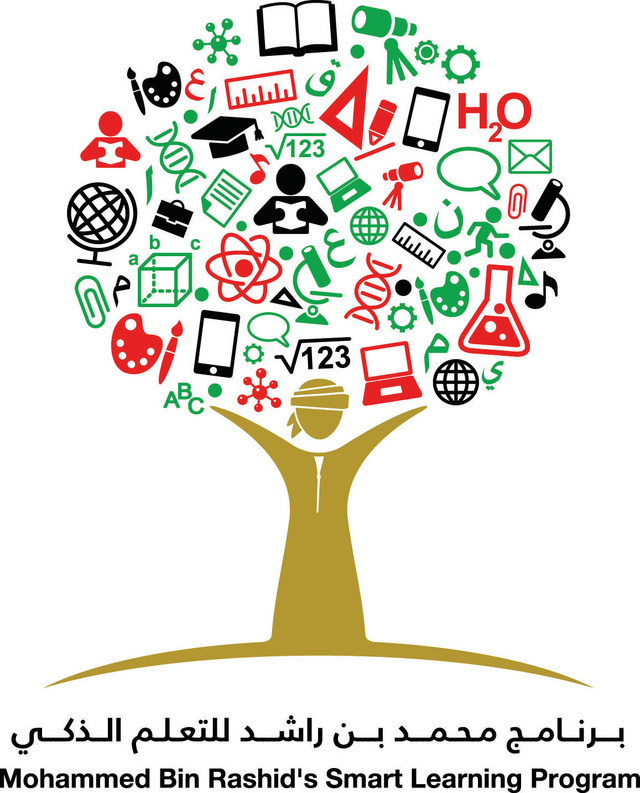 1- التوجه لبوابة التعلم الذكي
2- محتوى المقرر – أشكال ولأفكار( العمل الجماعي)
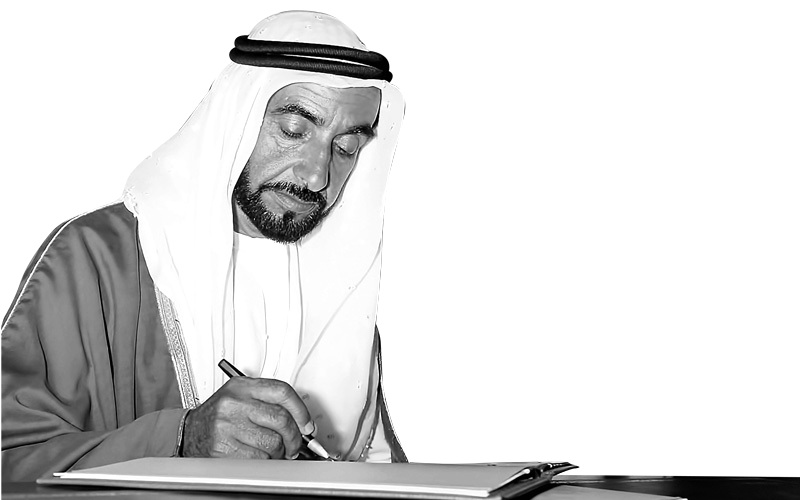 3- ارجو الضغط على الرابط للمشاركة في حل النشاط
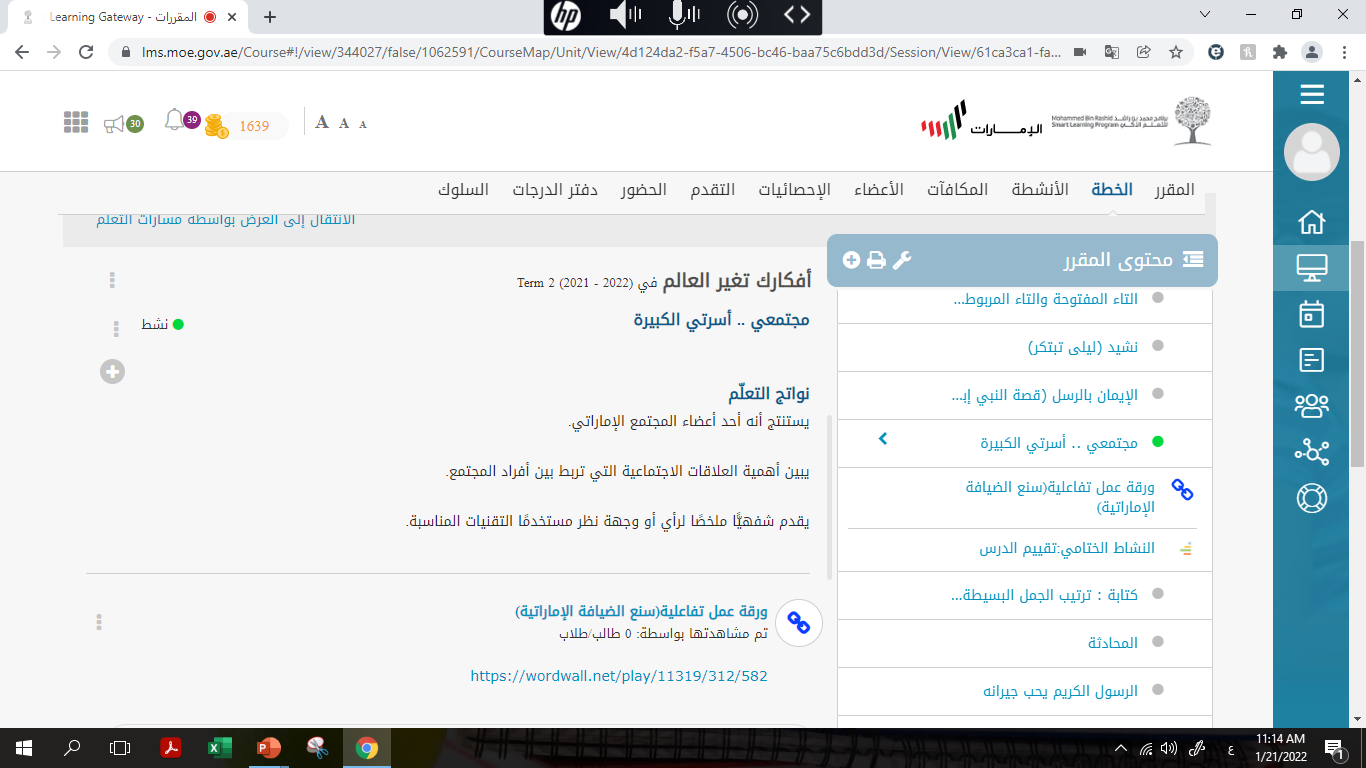 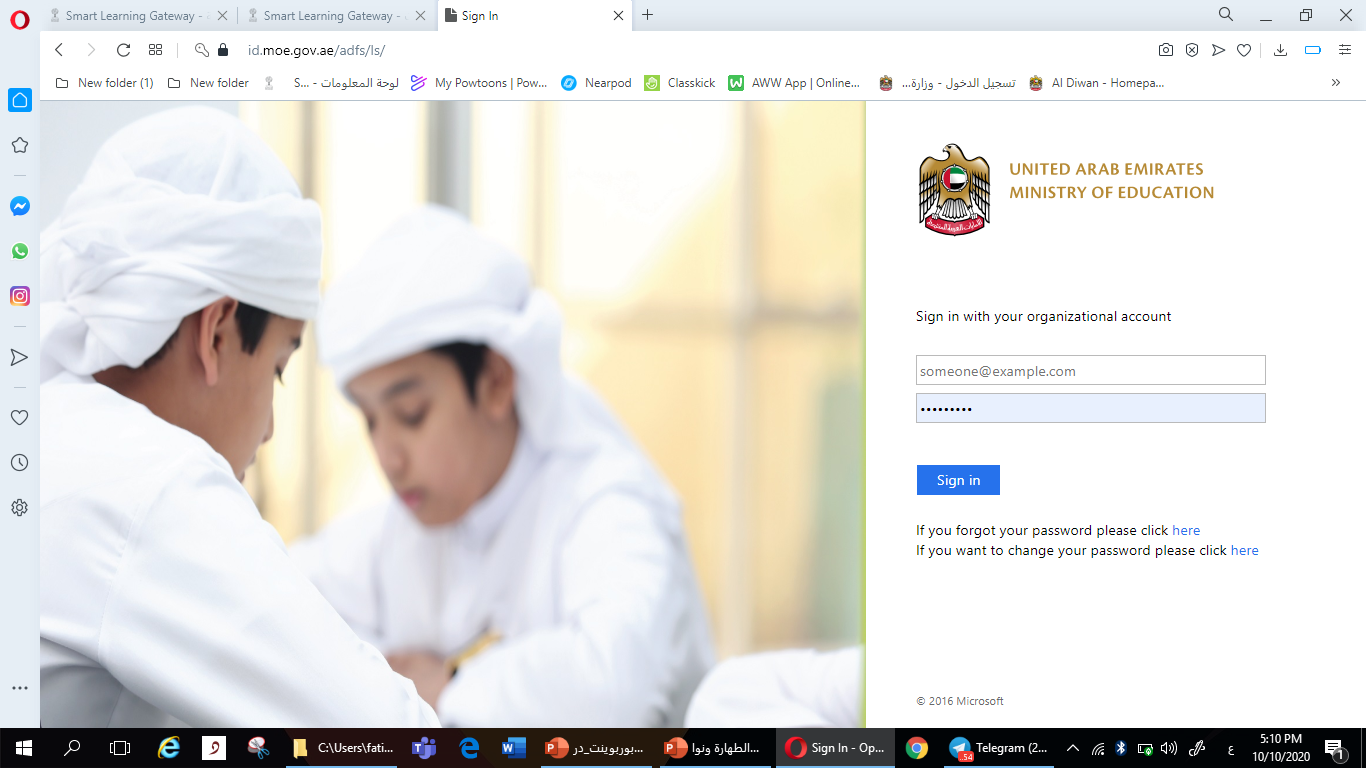 الوحدة السادسة :- أشكال وأفكار                         عنوان الدرس :- العمل الجماعي                                       للصف :- الثاني
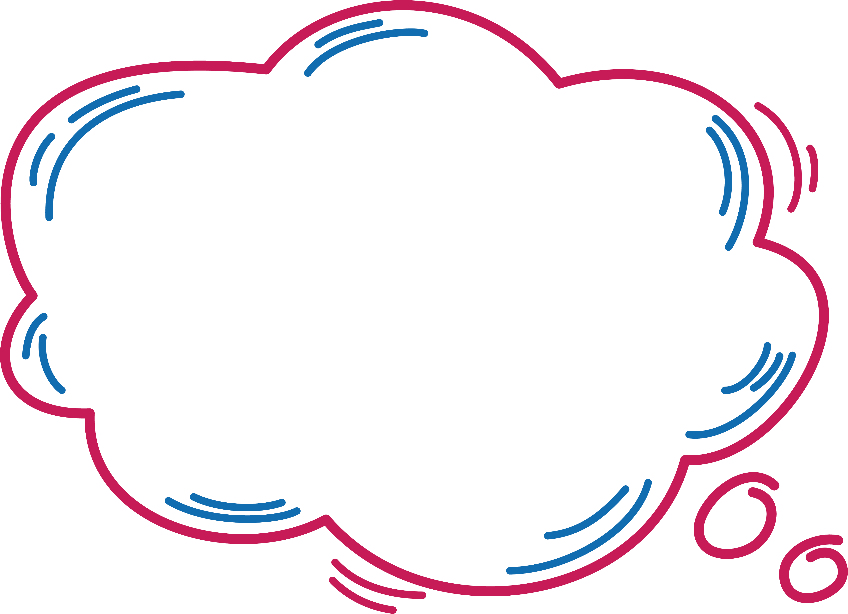 حان وقت التحدي:
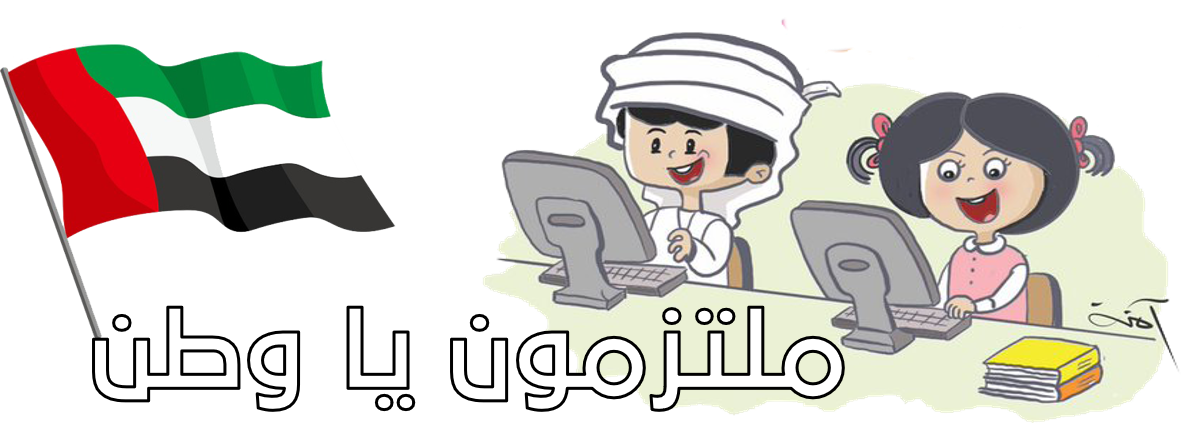 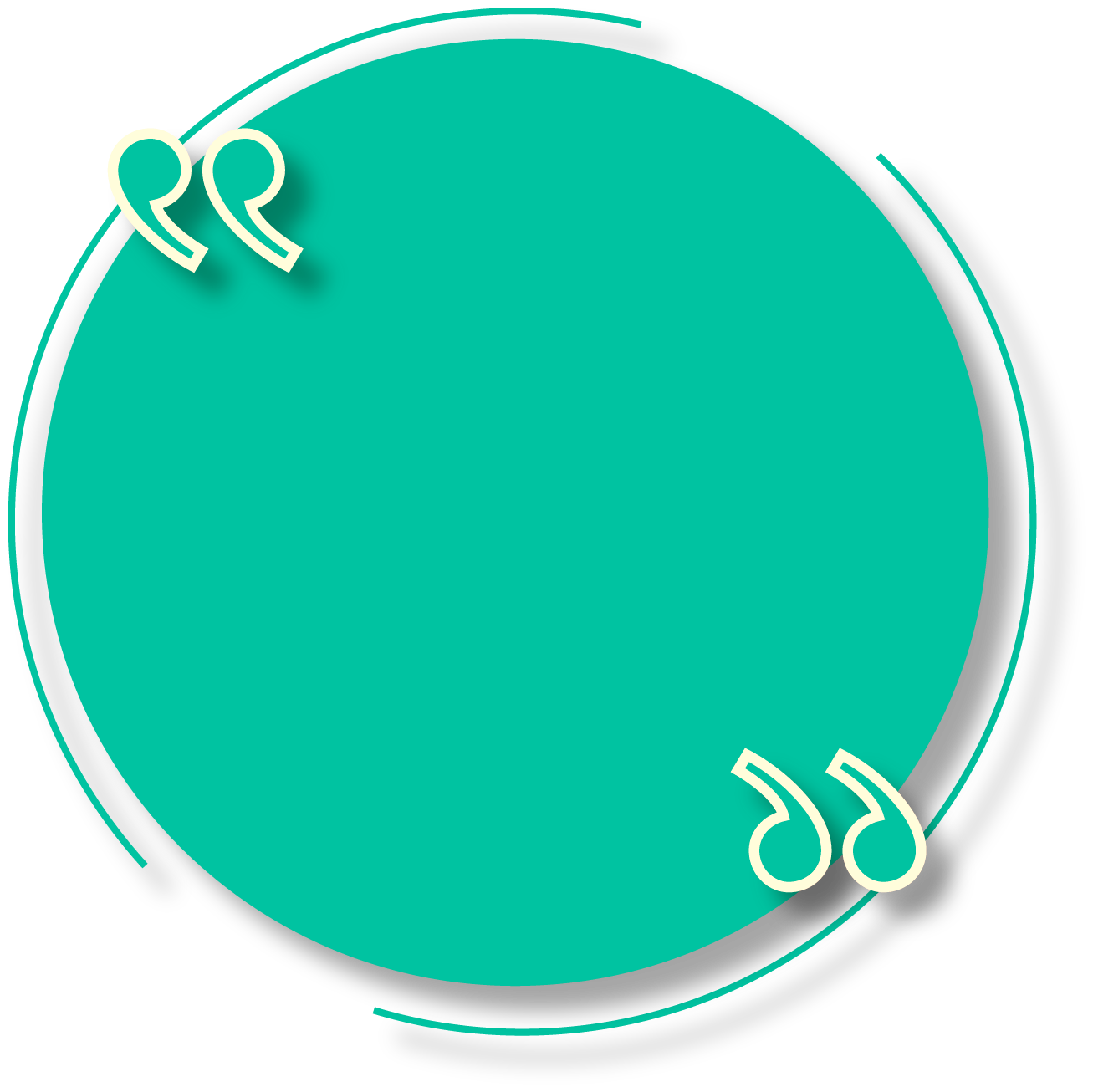 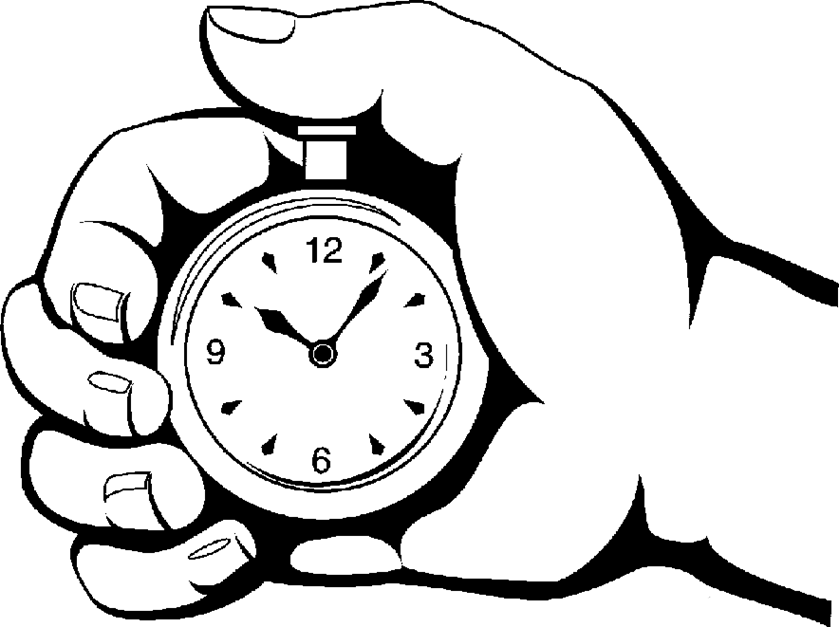 التقويم الختامي
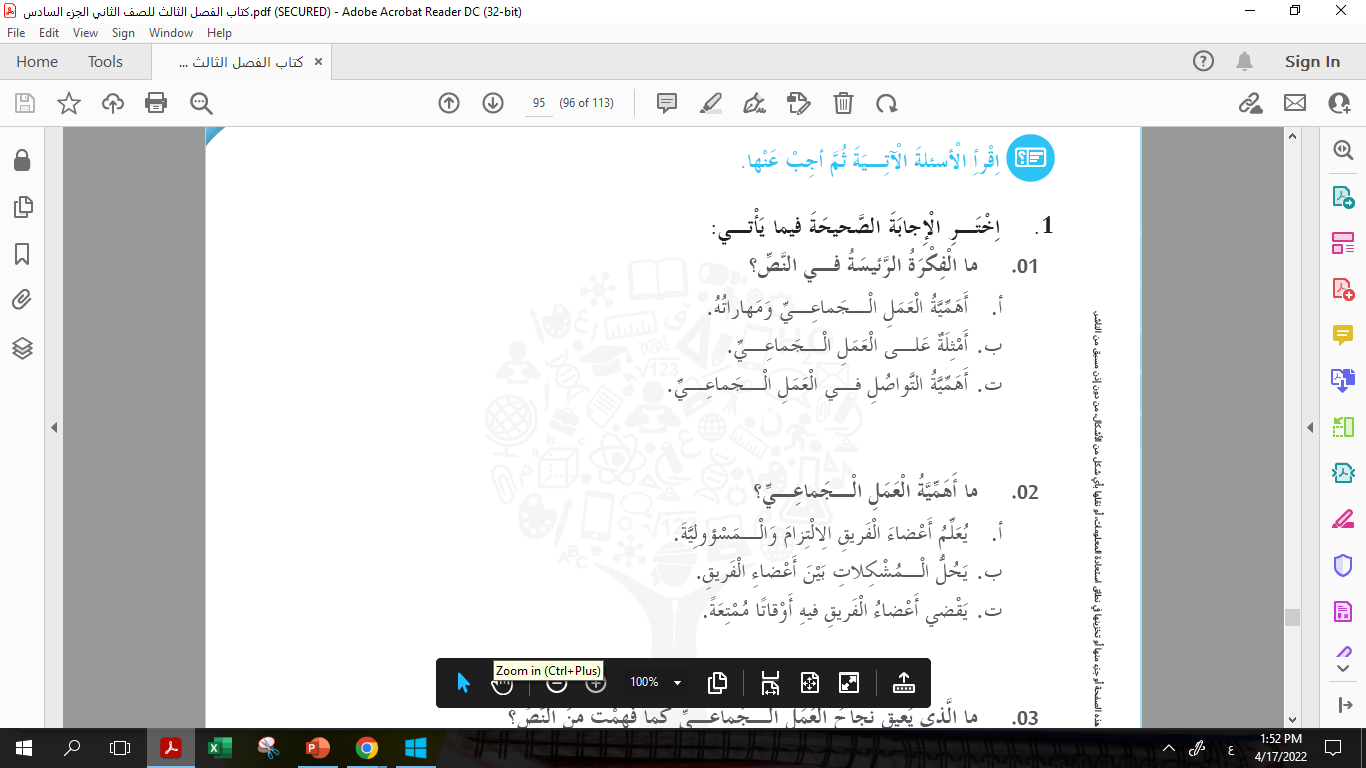 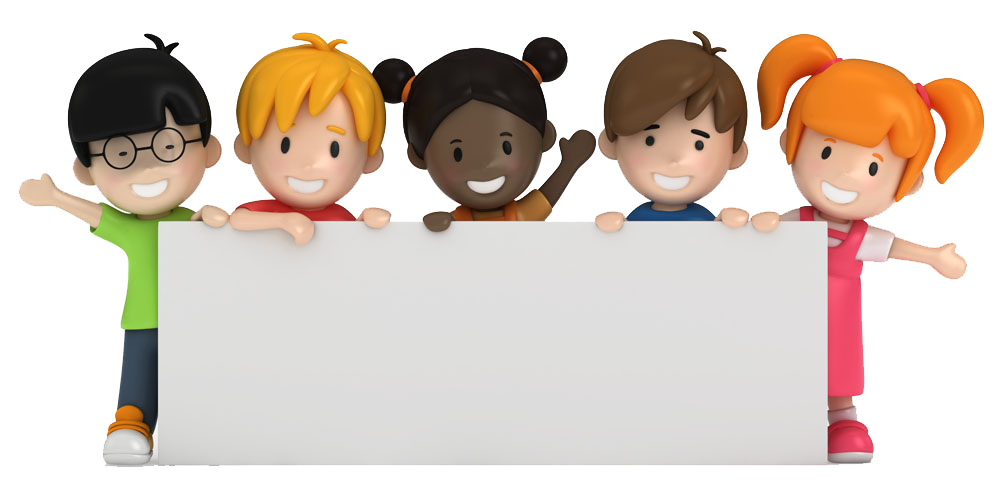 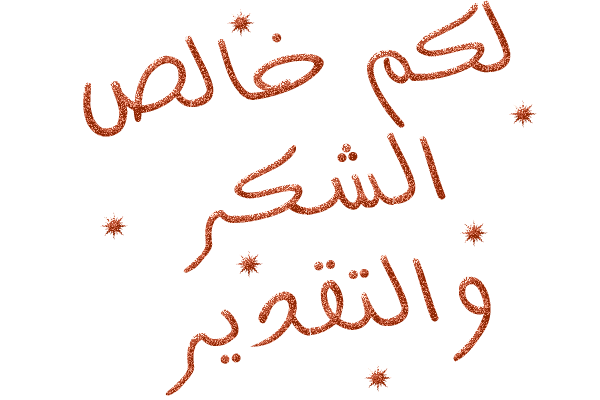